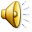 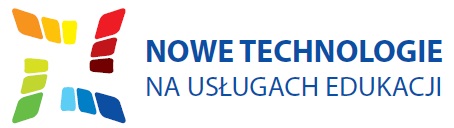 Podsumowanie projektu grupy 2
Załoga  GG prezentuje
projekt 
„Moja szkoła wczoraj i dziś”
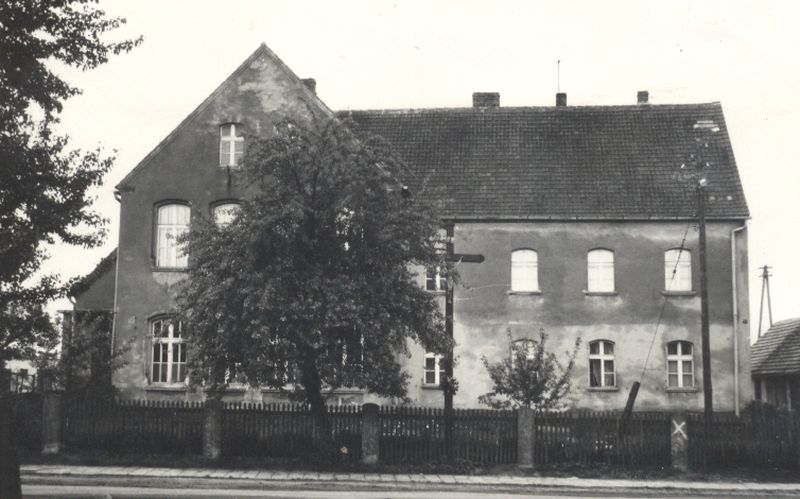 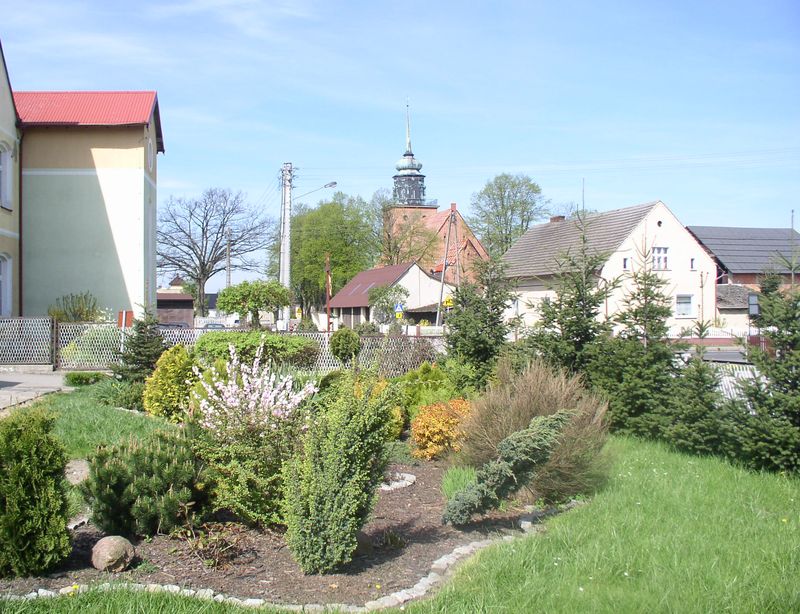 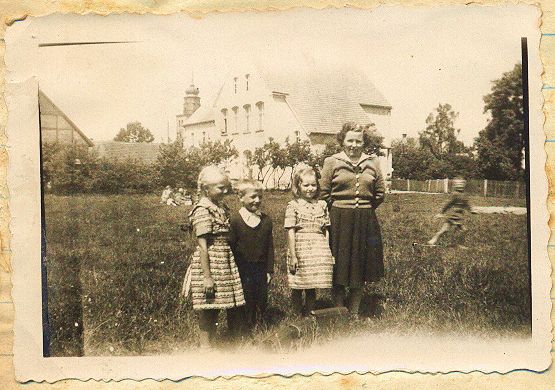 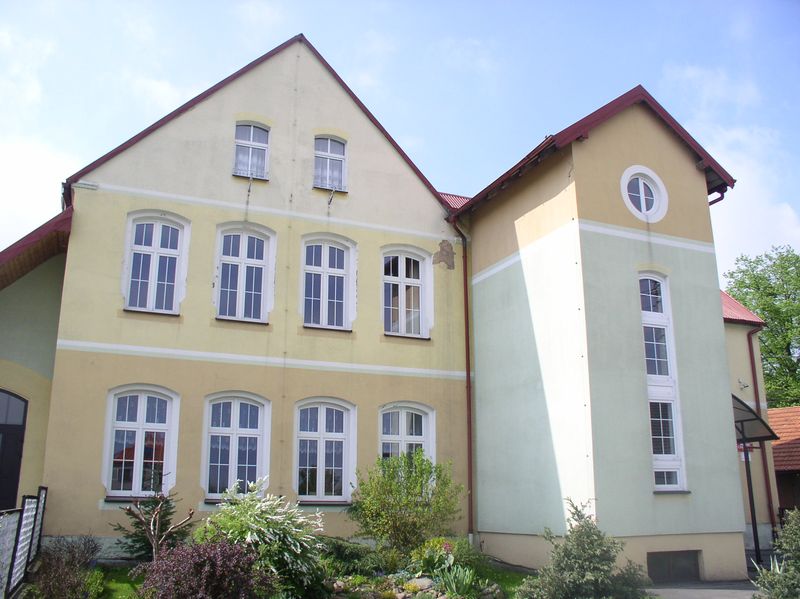 Nasza Grupa
Opiekun grupy
Katarzyna Barcz
Członkowie grupy:

Patryk  Grzebiela
Michał  Globisz
Paulina  Barcz
Monika  Lesik 
Iwona  Skibińska
Patrycja  Stasiak
Kamil  Werner
Patryk  Rak
Aleksandra  Nowak
Fabian  Pietrzak
Mariusz Świerc
Bartłomiej  Ochman
Martyna  Tomys
Izabela   Knysak
Patrycja  Banasik
Ilona  Sobiesiak
Szukaliśmy odpowiedzi na pytania:
Jaka jest nasza szkoła?
Jaka była dawniej?
Sprzęt, z którym pracowaliśmy:
dalmierz
 dyktafon cyfrowy
 rzutnik multimedialny
 skaner
 tablica interaktywna
 odbiornik GPS
 krótkofalówki
Programy wykorzystane w projekcie:
XnView
 gpsPhotoTagger
 Windows Movie Maker
 Microsoft PowerPoint
 PhotoMe
 Microsoft Publisher
Jak pracowaliśmy?
Poznaliśmy zasady pracy metodą    projektu.
 Przydzieliliśmy zadania.
 Zawarliśmy kontrakt.
 Uczestniczyliśmy w zajęciach    pozalekcyjnych. 
 Poznaliśmy nowe technologie.
Uczestniczyliśmy w pokazach nowych technologii  w Opolu
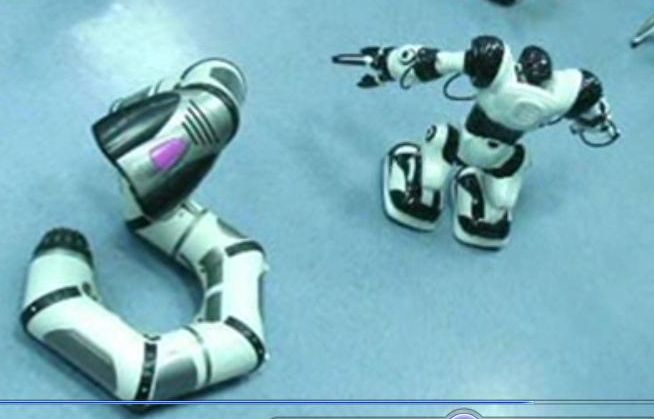 WODIiP Opole
Grudzień 2009
Nasze 
działania
Zbieraliśmy materiały dotyczące historii szkoły
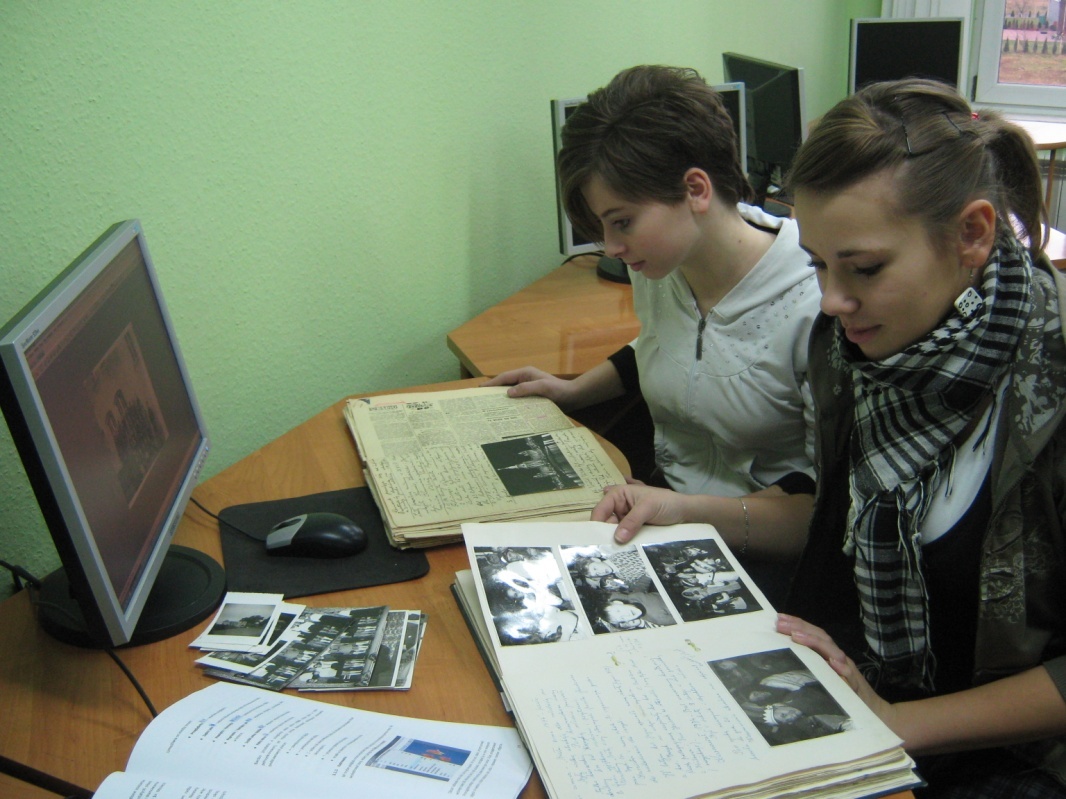 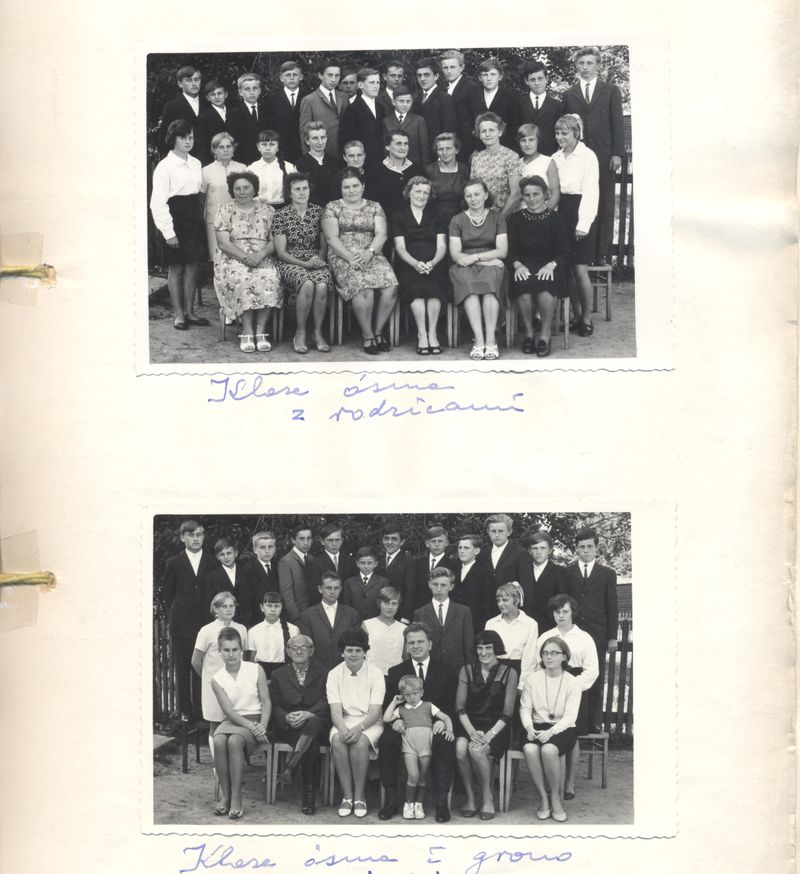 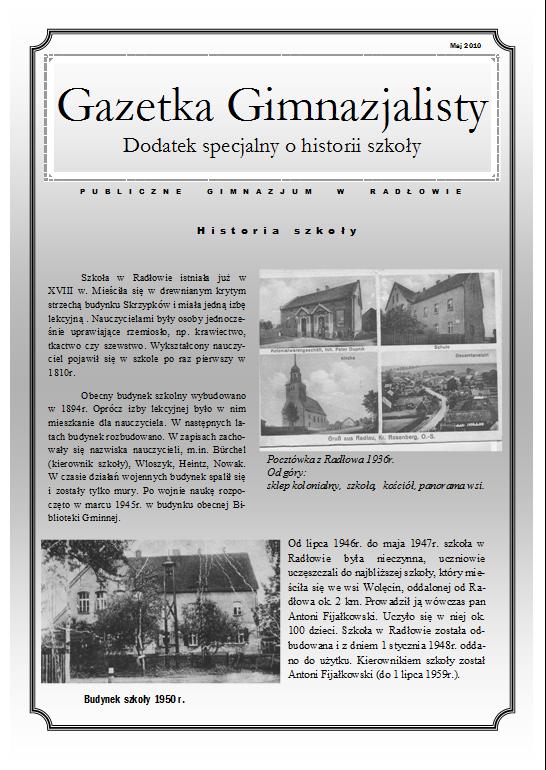 Stworzyliśmy dodatek 
o historii szkoły 
do 
„Gazetki Gimnazjalisty”
Gazetka
Gromadziliśmy stare fotografie
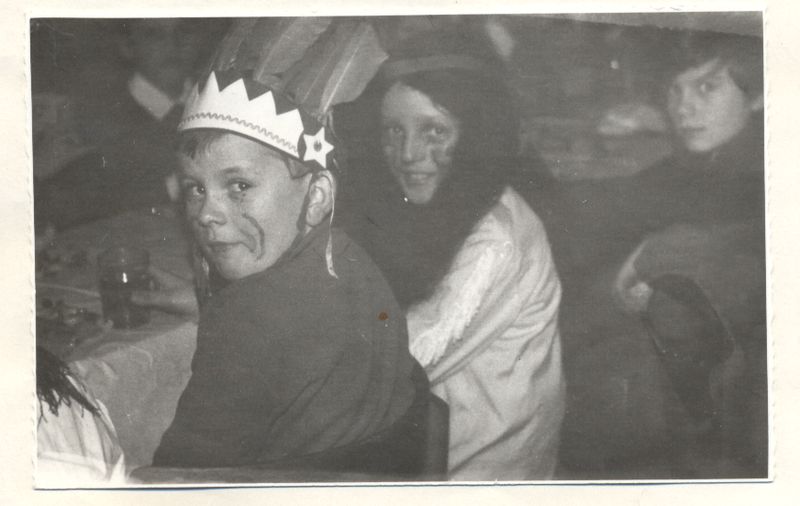 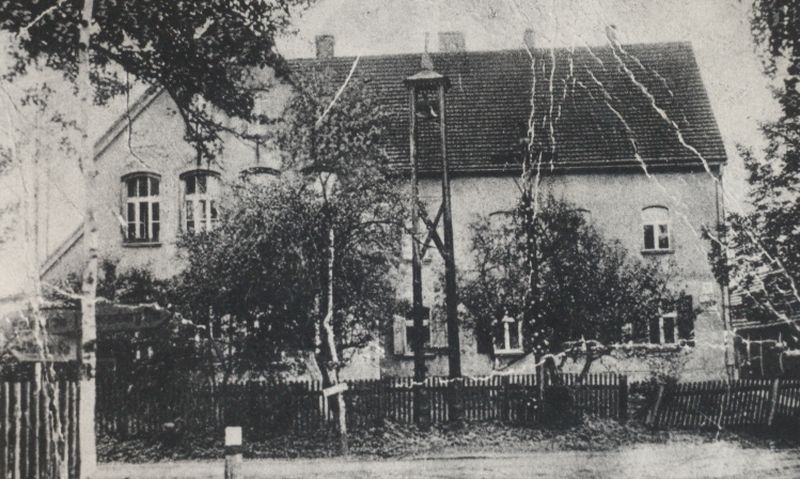 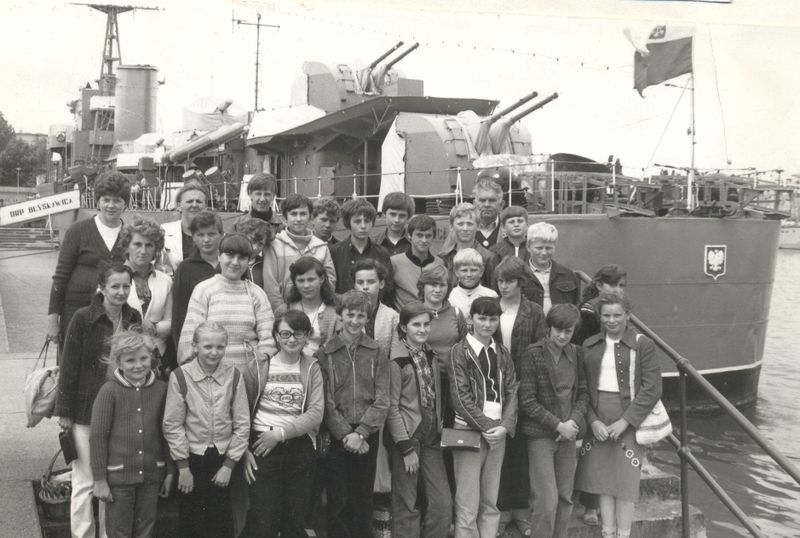 „Dawnych wspomnień czar”
Zmierzyliśmy budynek szkolny
 i zbudowaliśmy jego makietę.
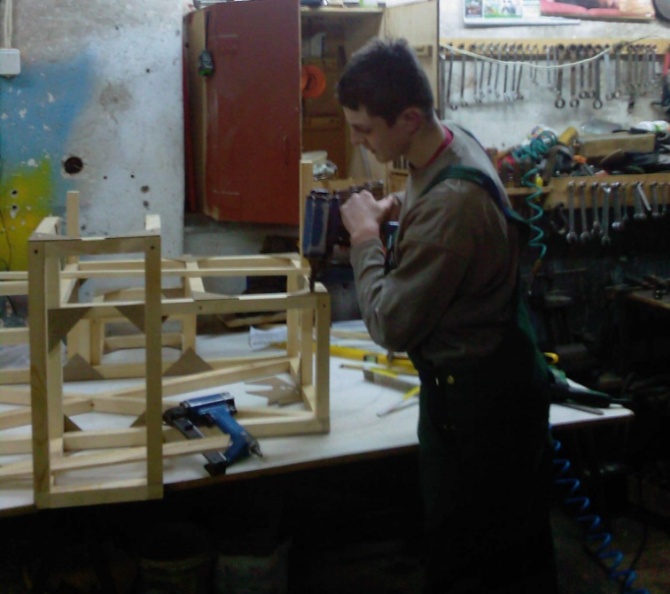 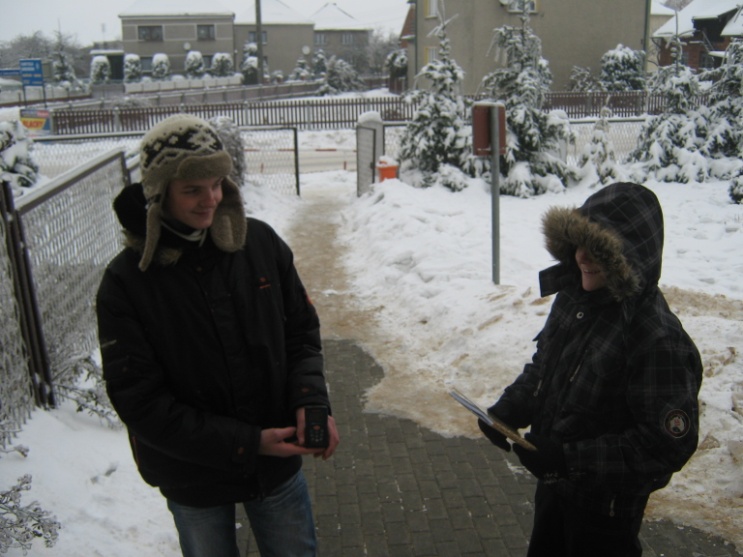 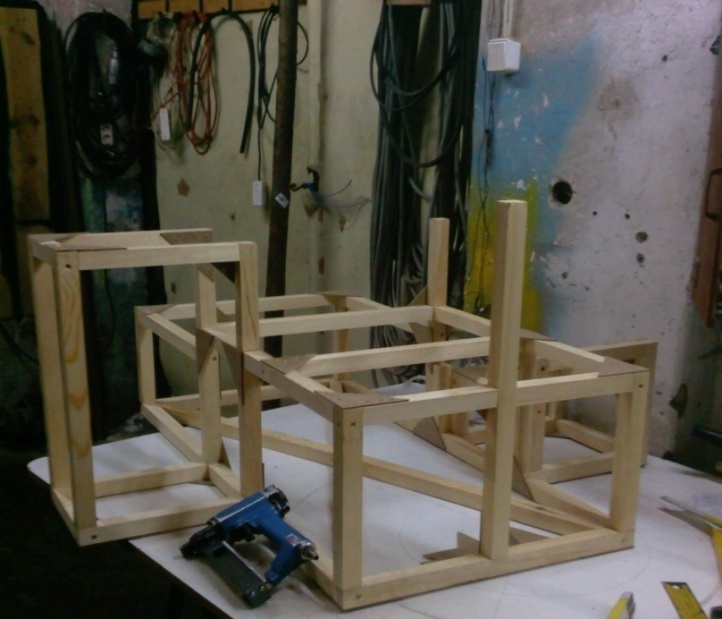 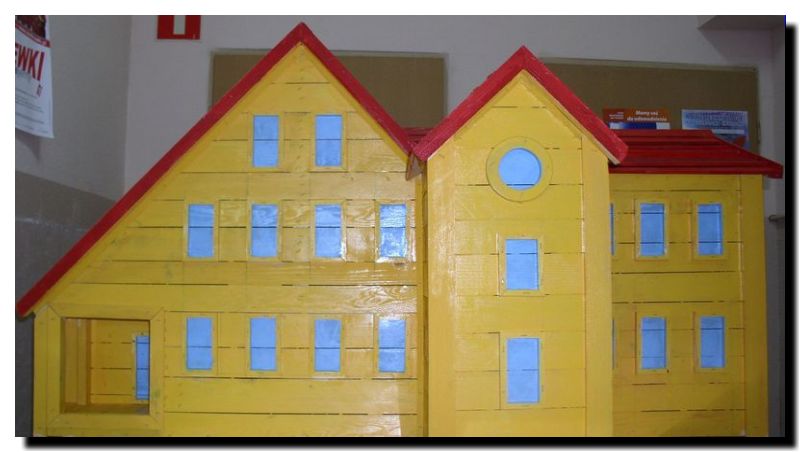 Wyznaczyliśmy trasy dojazdu uczniów do szkoły
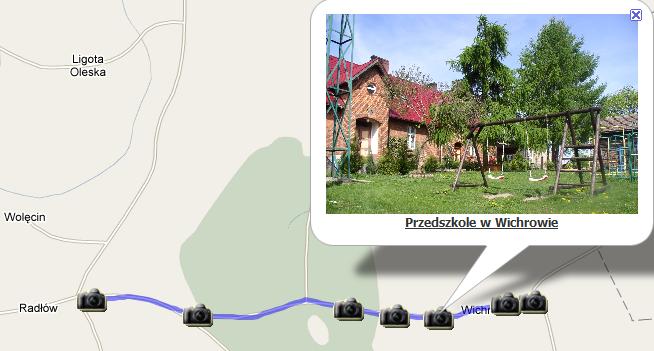 U dołu:
 trasa Karmonki Nowe-Radłów
U góry: trasa Wichrów-Radłów
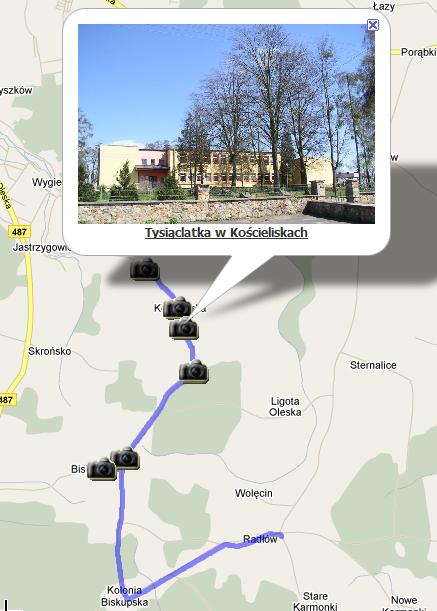 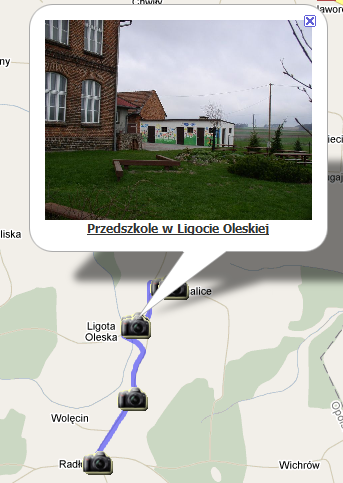 Trasa
Sternalice-Radłów
Trasa
Kościeliska-Radłów
Przeprowadzaliśmy wywiady
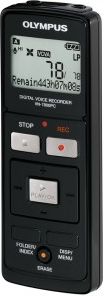 Wywiad z p. Krystyną Bartelą

Wywiad z p. Agnieszka Kałą

Wywiad z p. Karolem Iwanczokiem
Dokumentowaliśmy bieżące 
wydarzenia szkolne
Wrzesień 2009
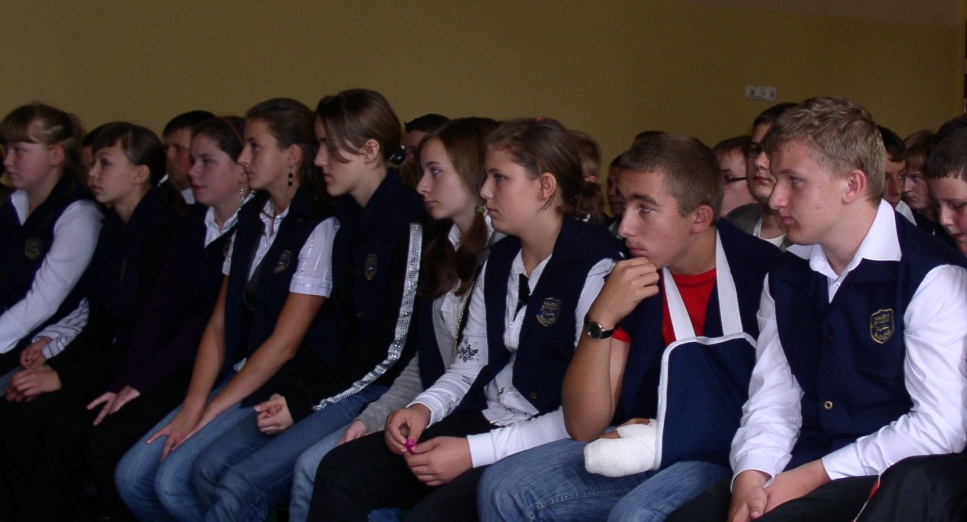 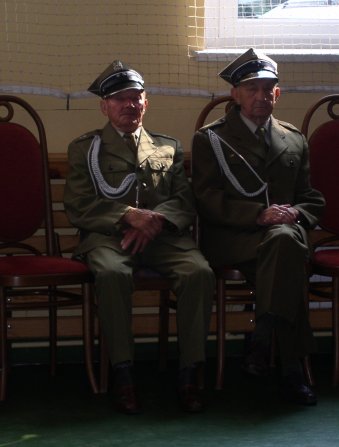 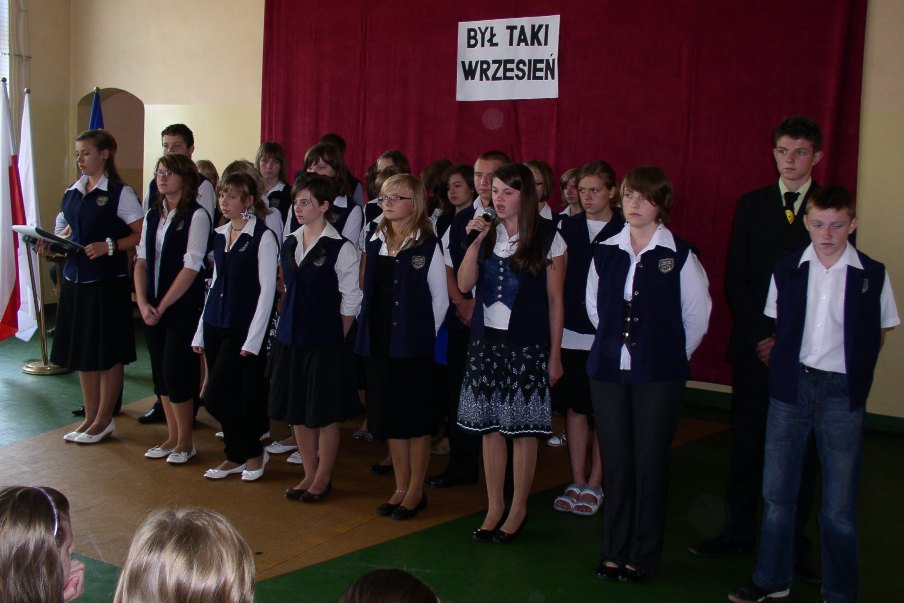 Dzień Edukacji Narodowej
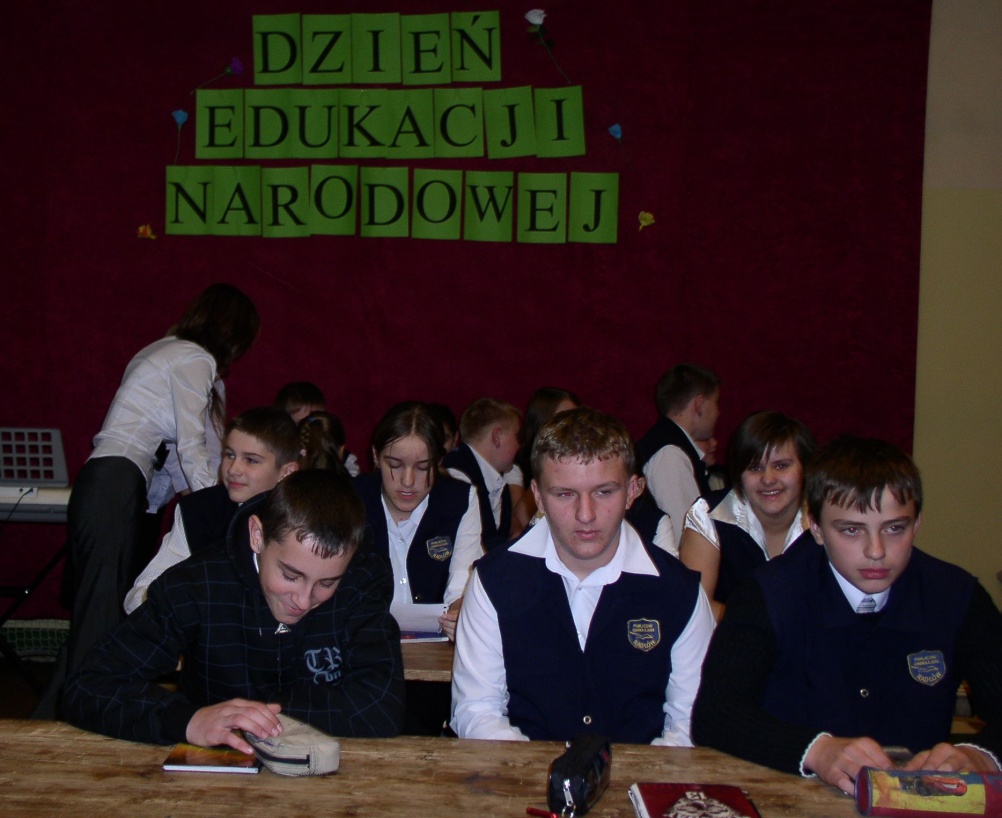 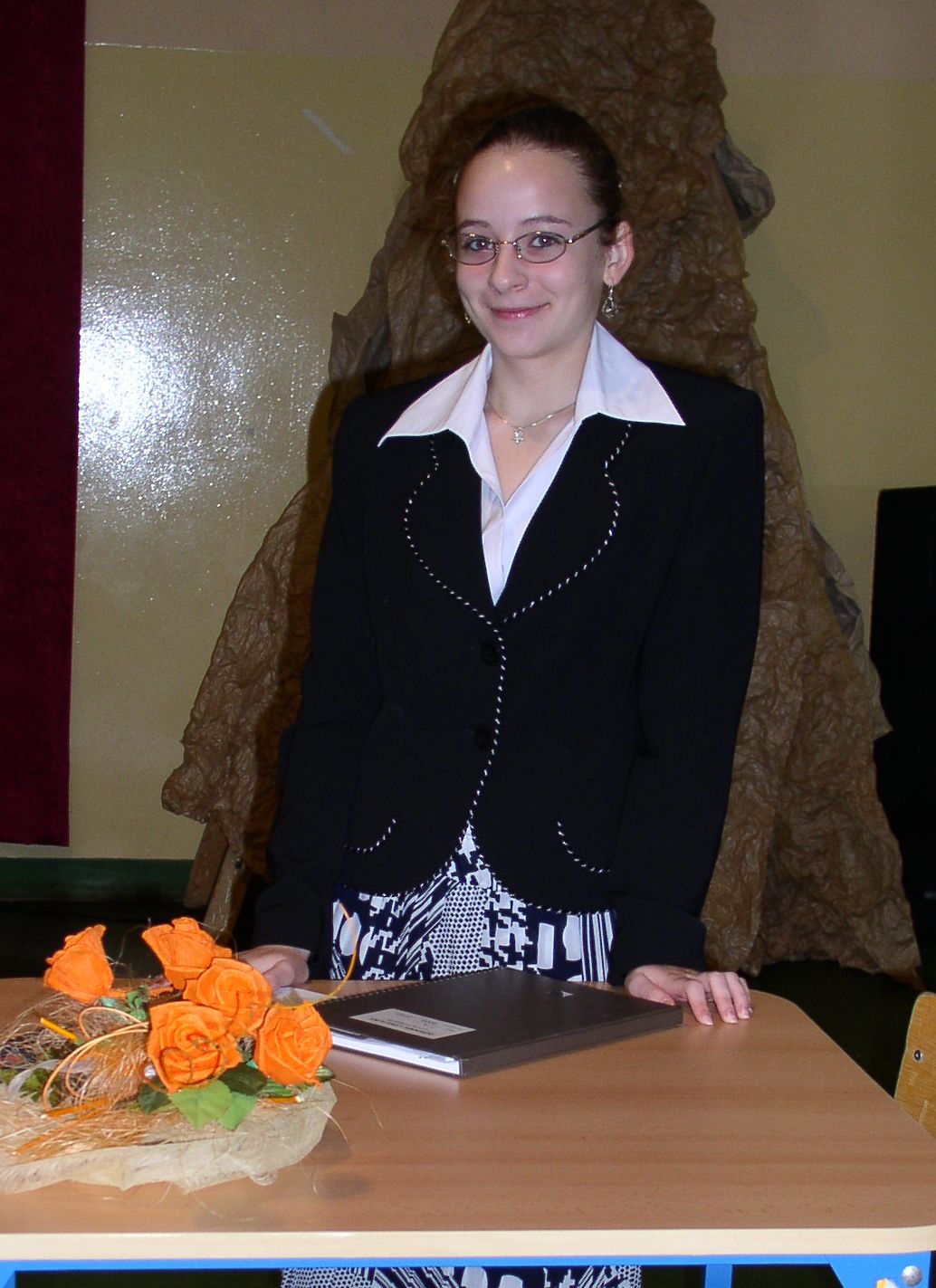 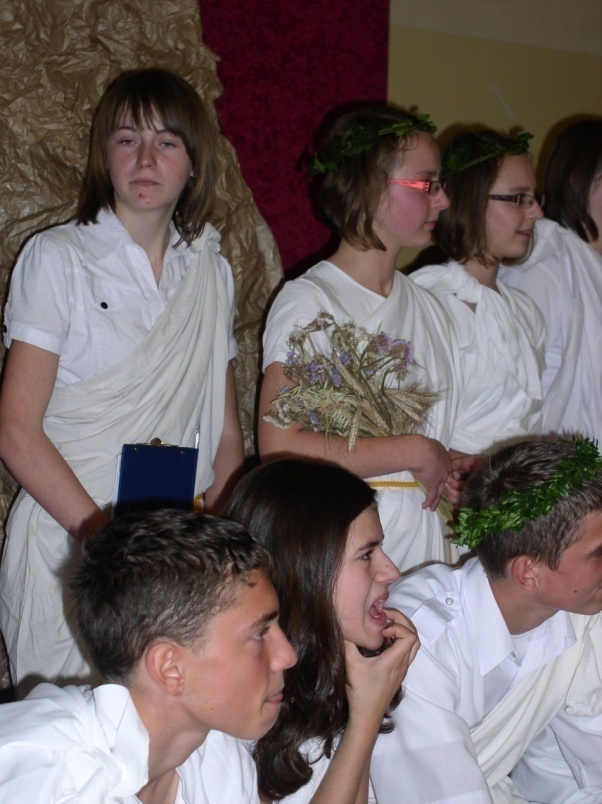 Otrzęsiny
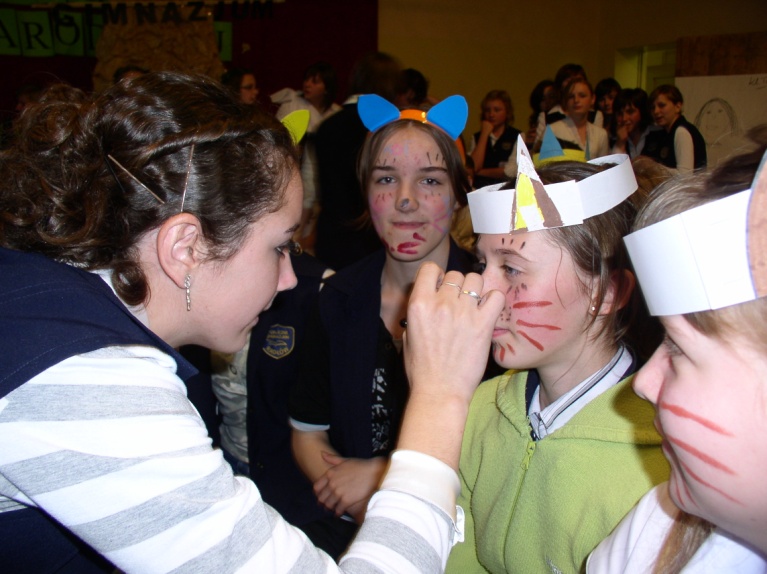 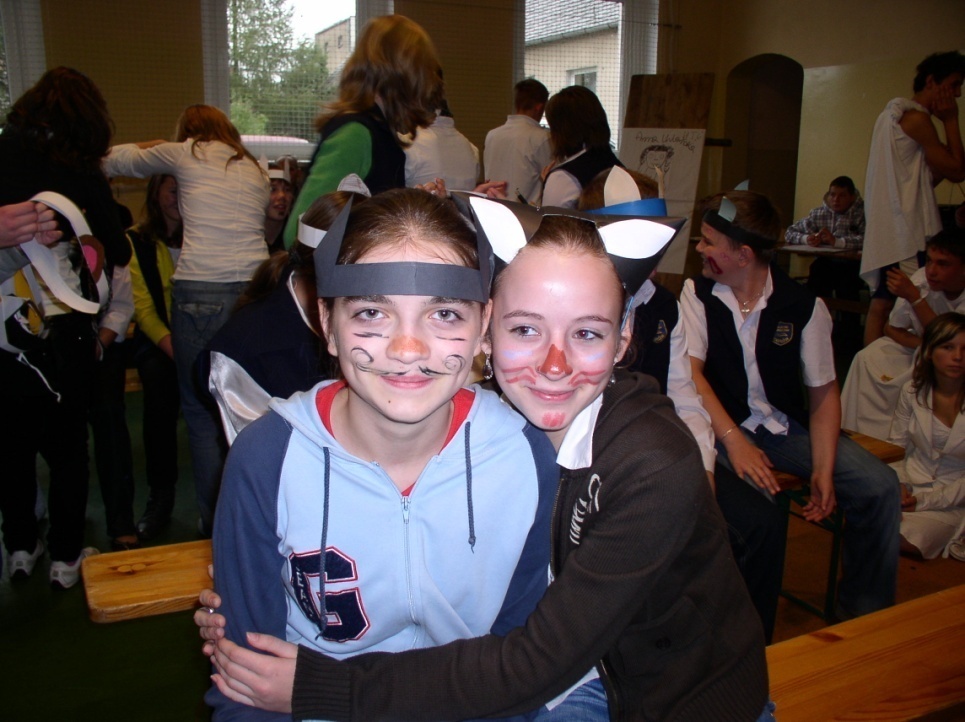 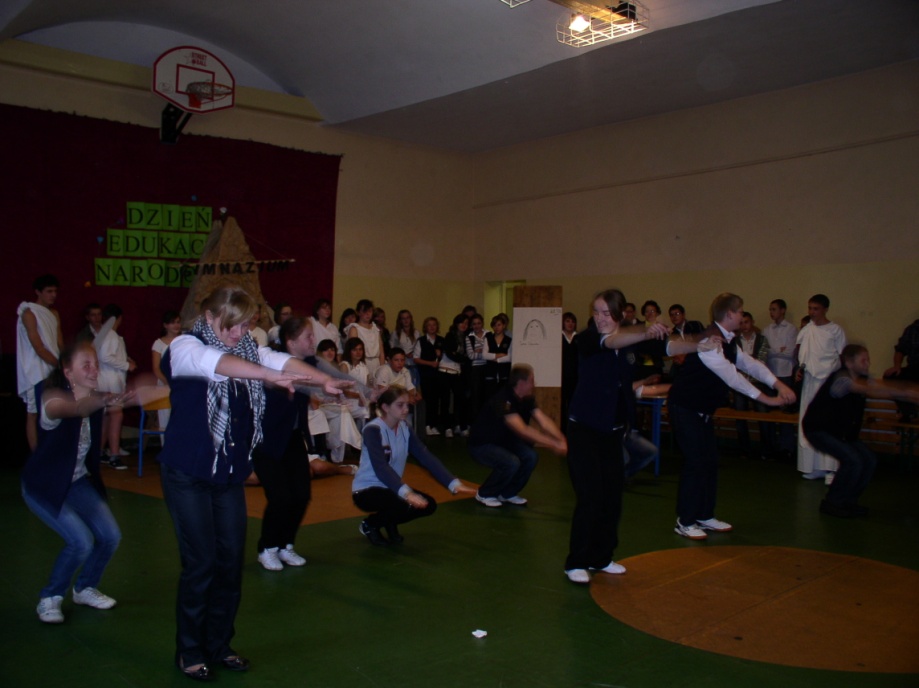 11 LISTOPADA
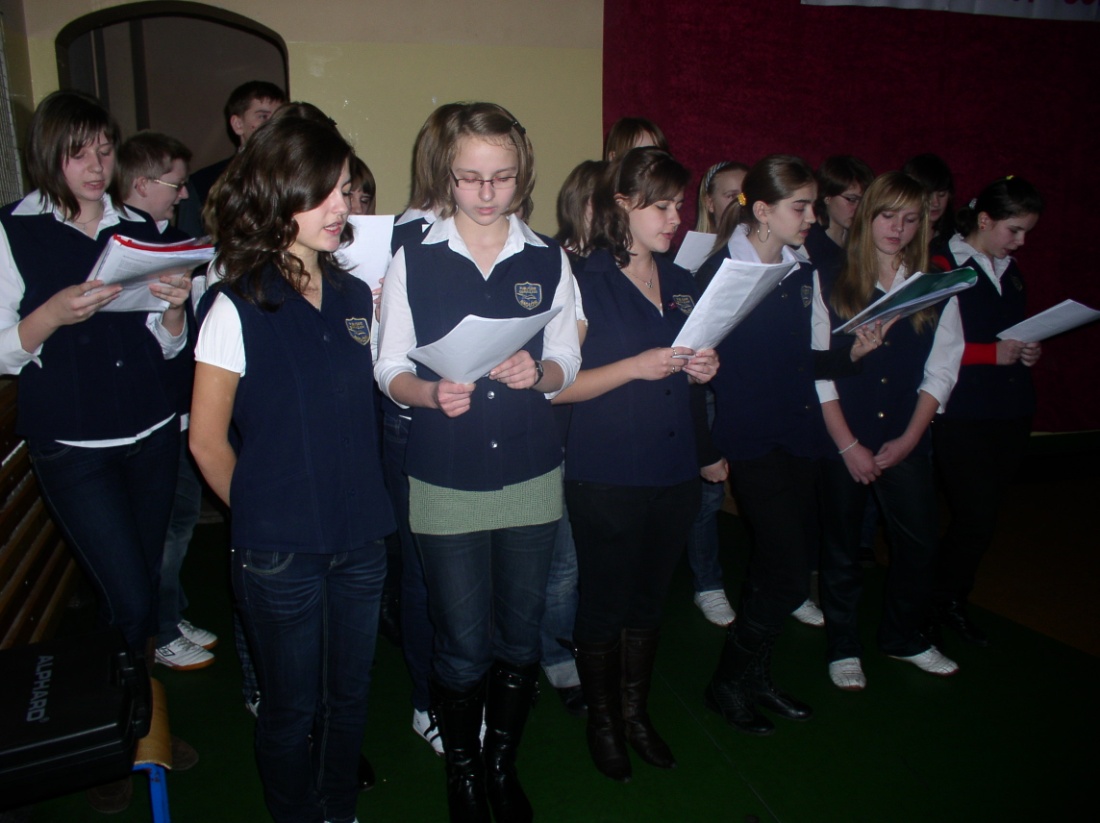 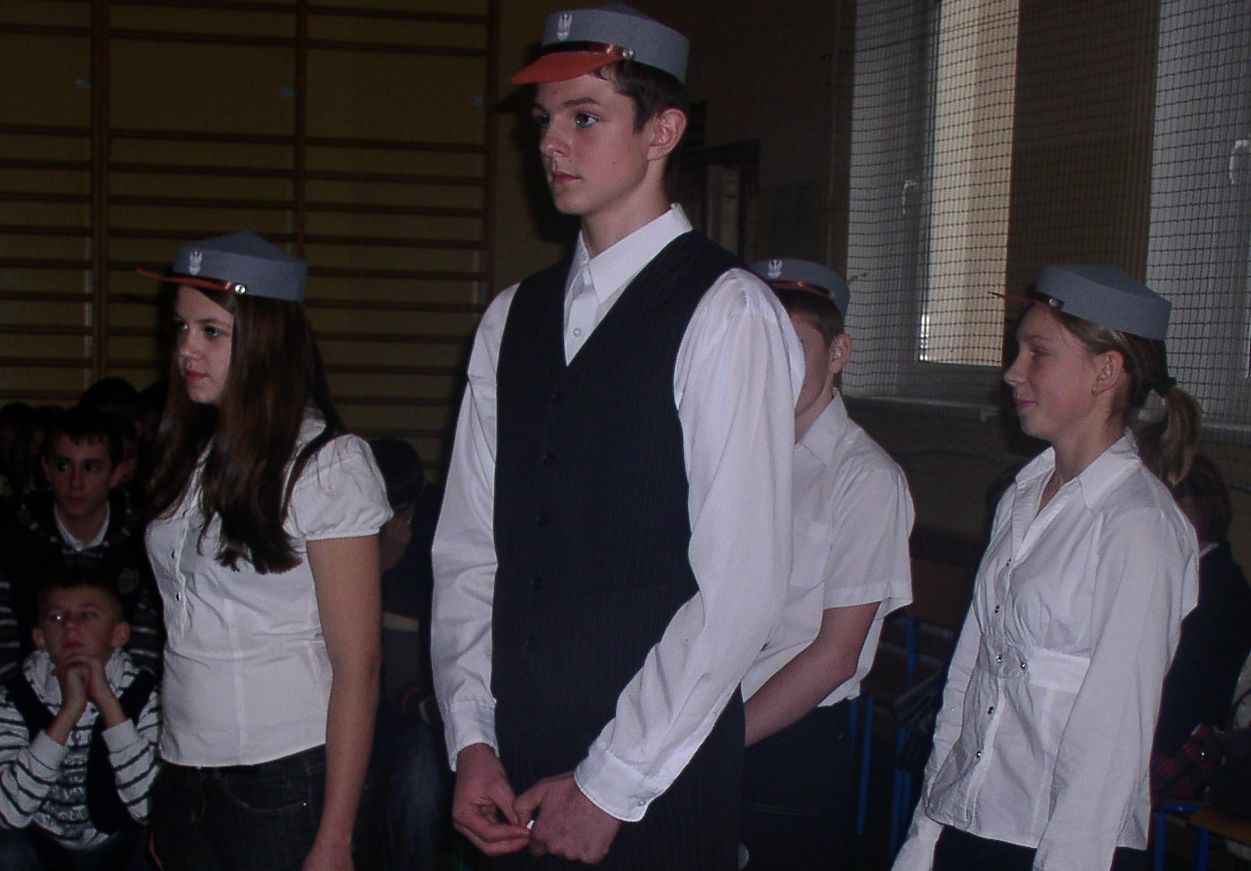 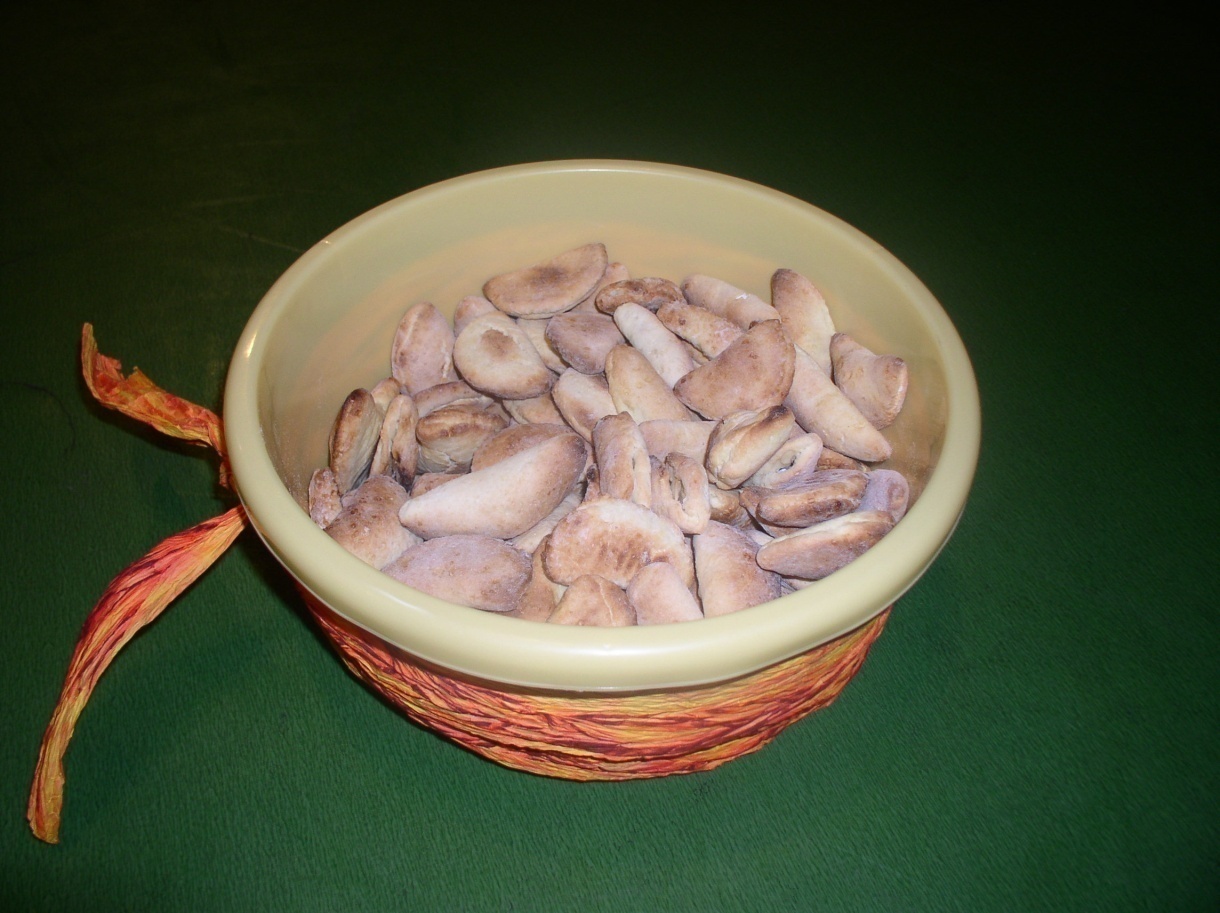 ANDRZEJKI
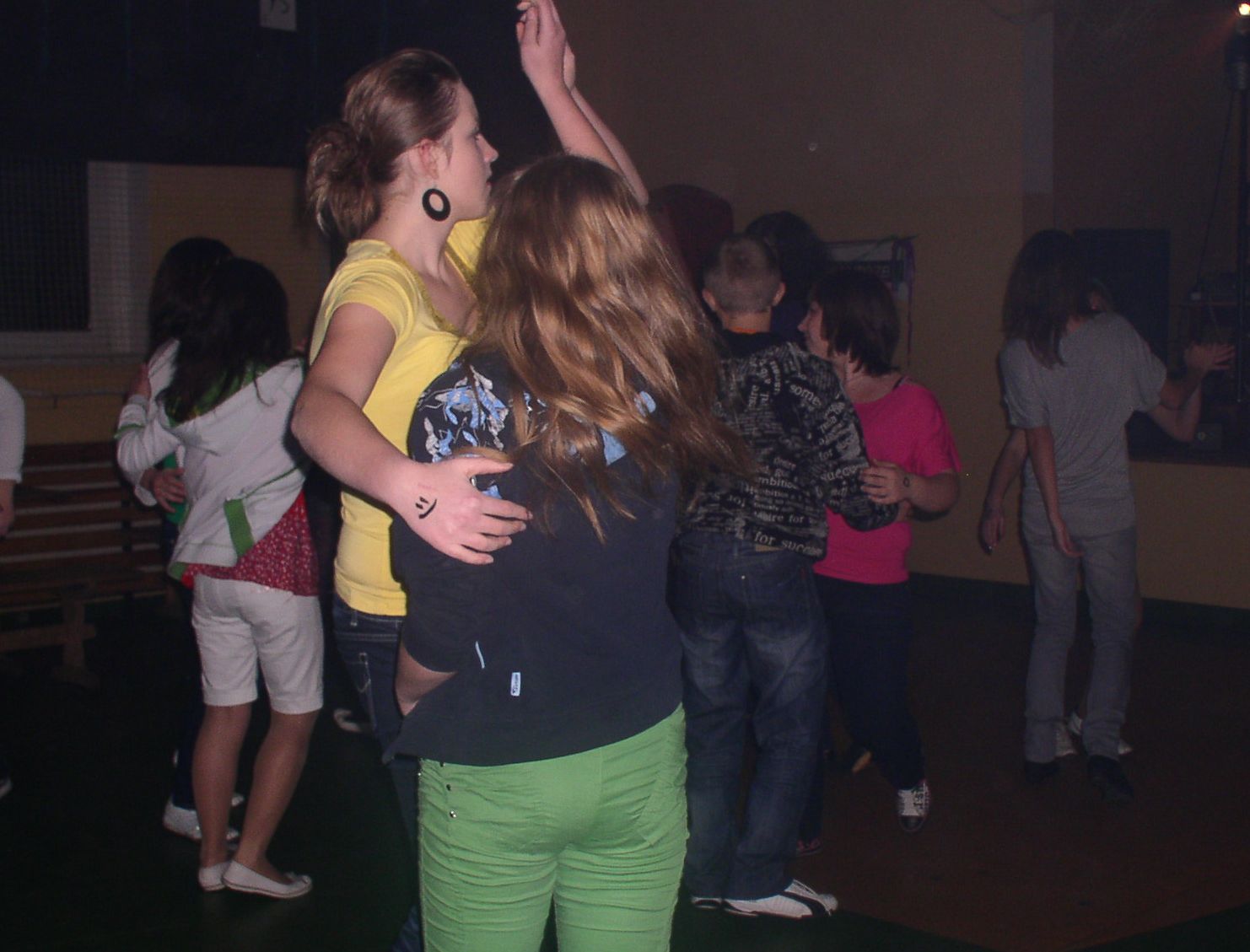 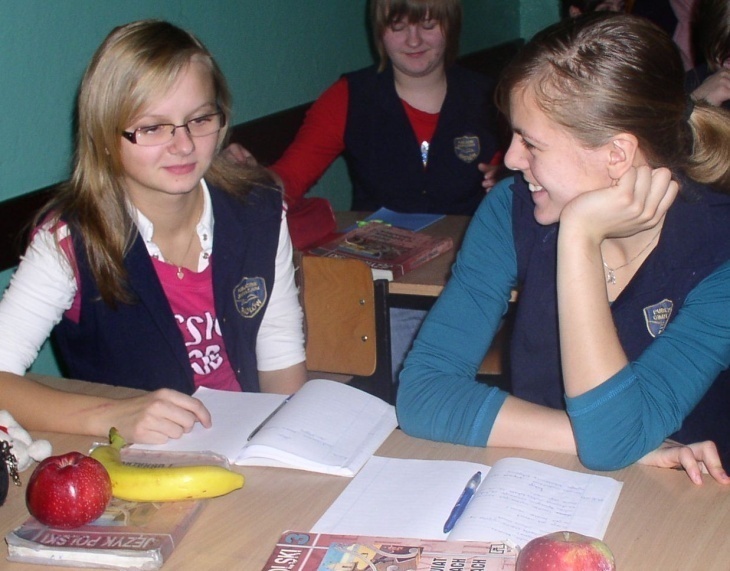 Akcja owoc
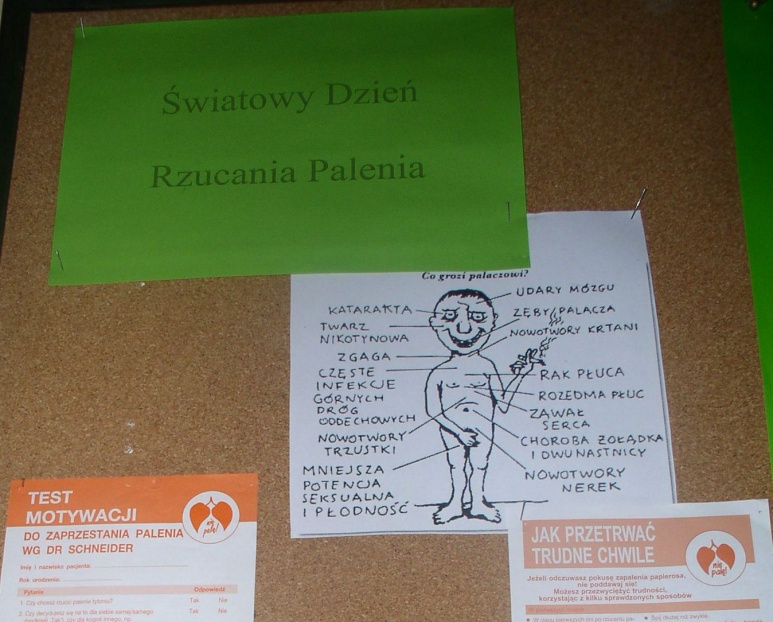 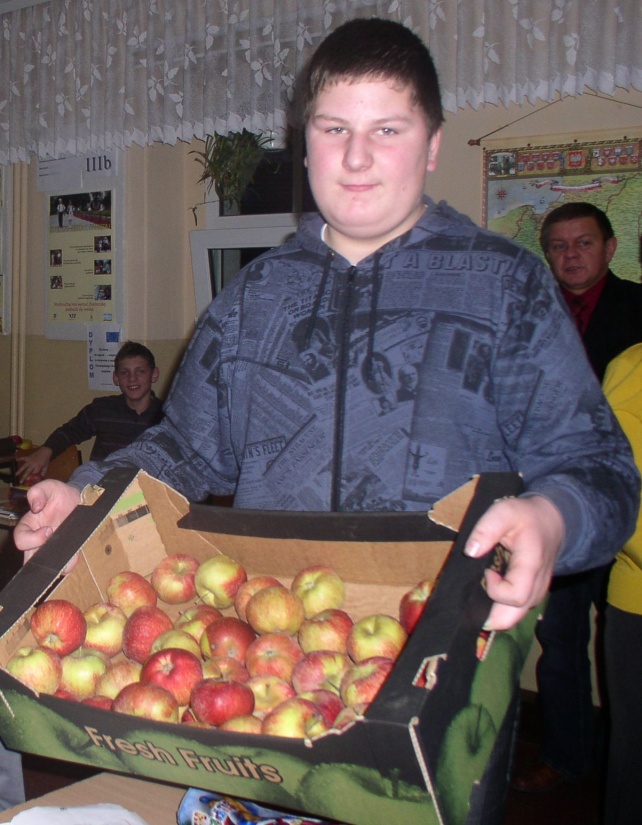 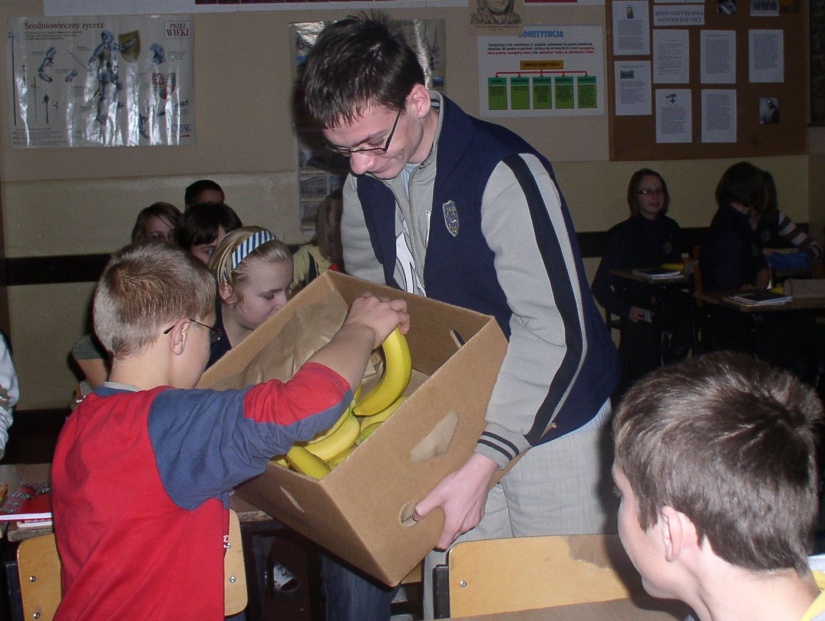 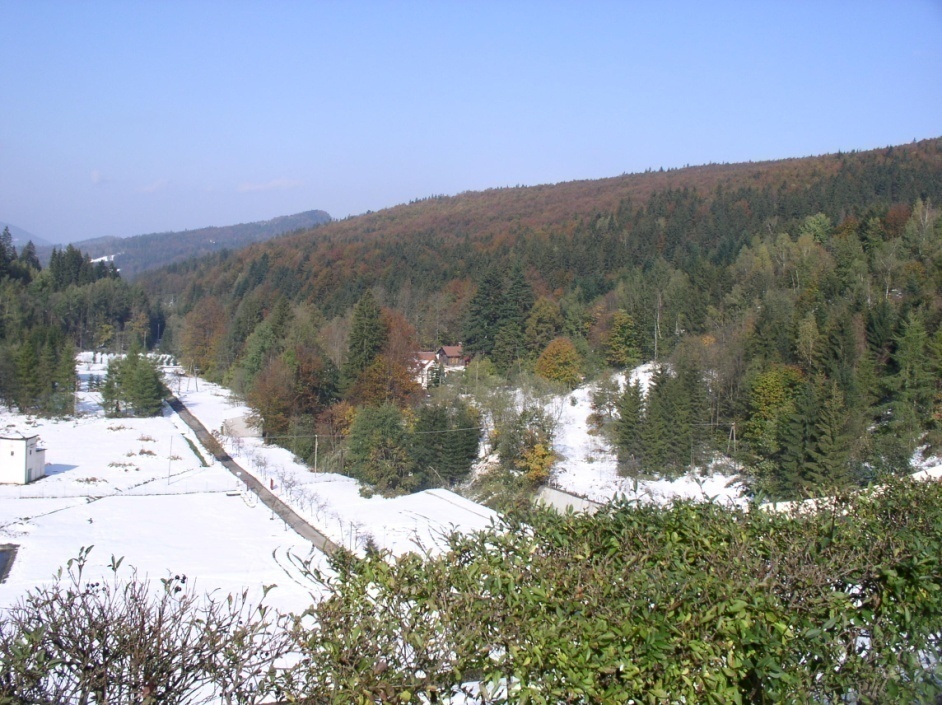 Rajd BAJBUSÓW
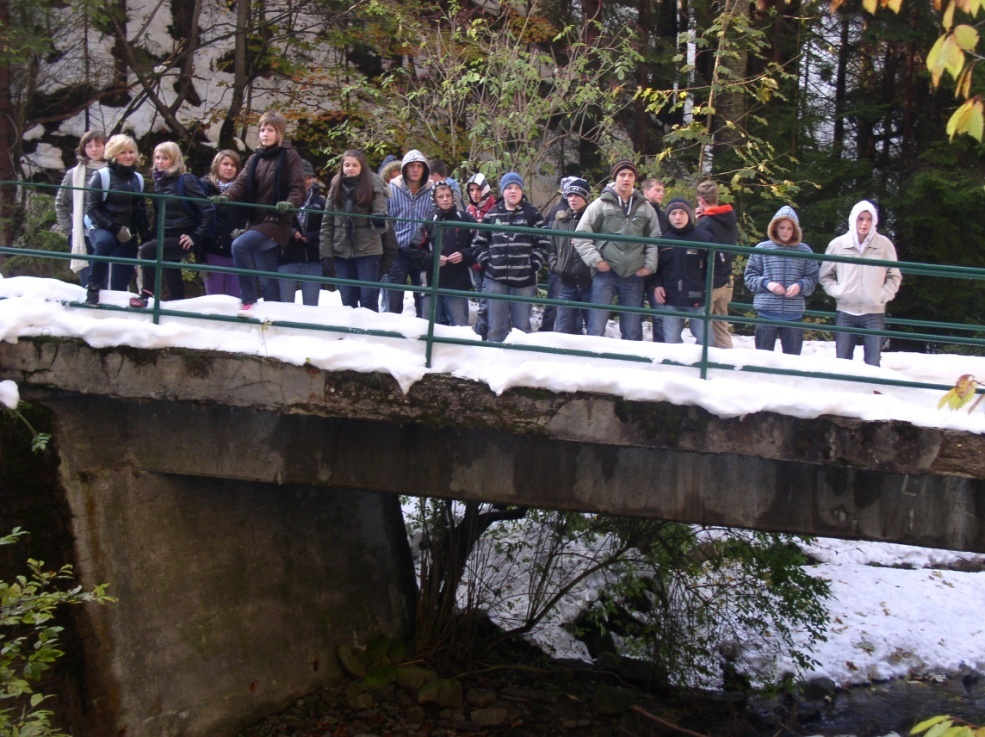 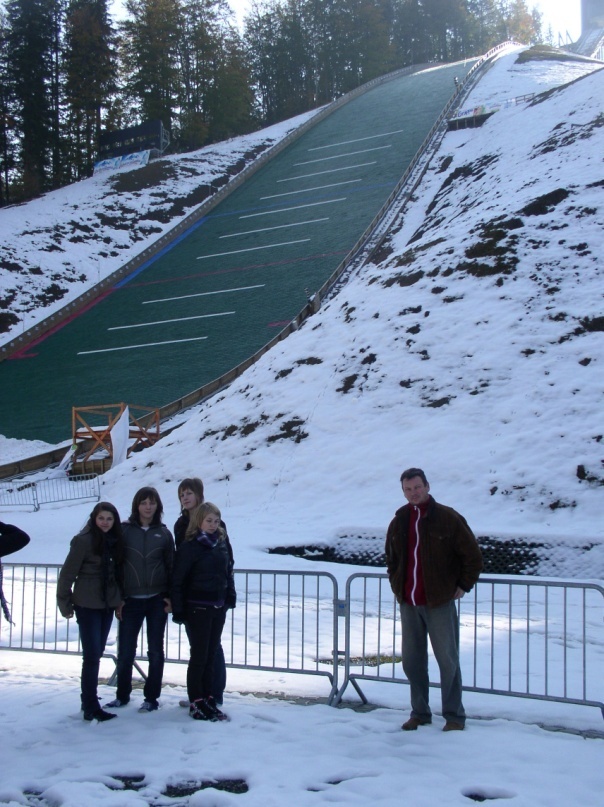 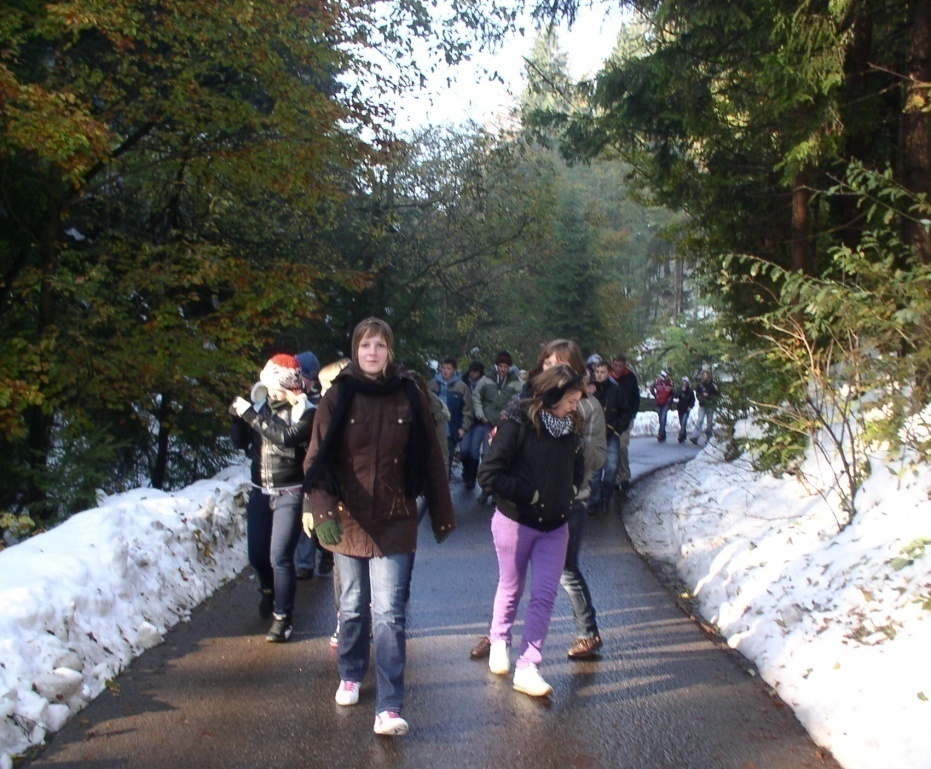 Spotkanie 
opłatkowe
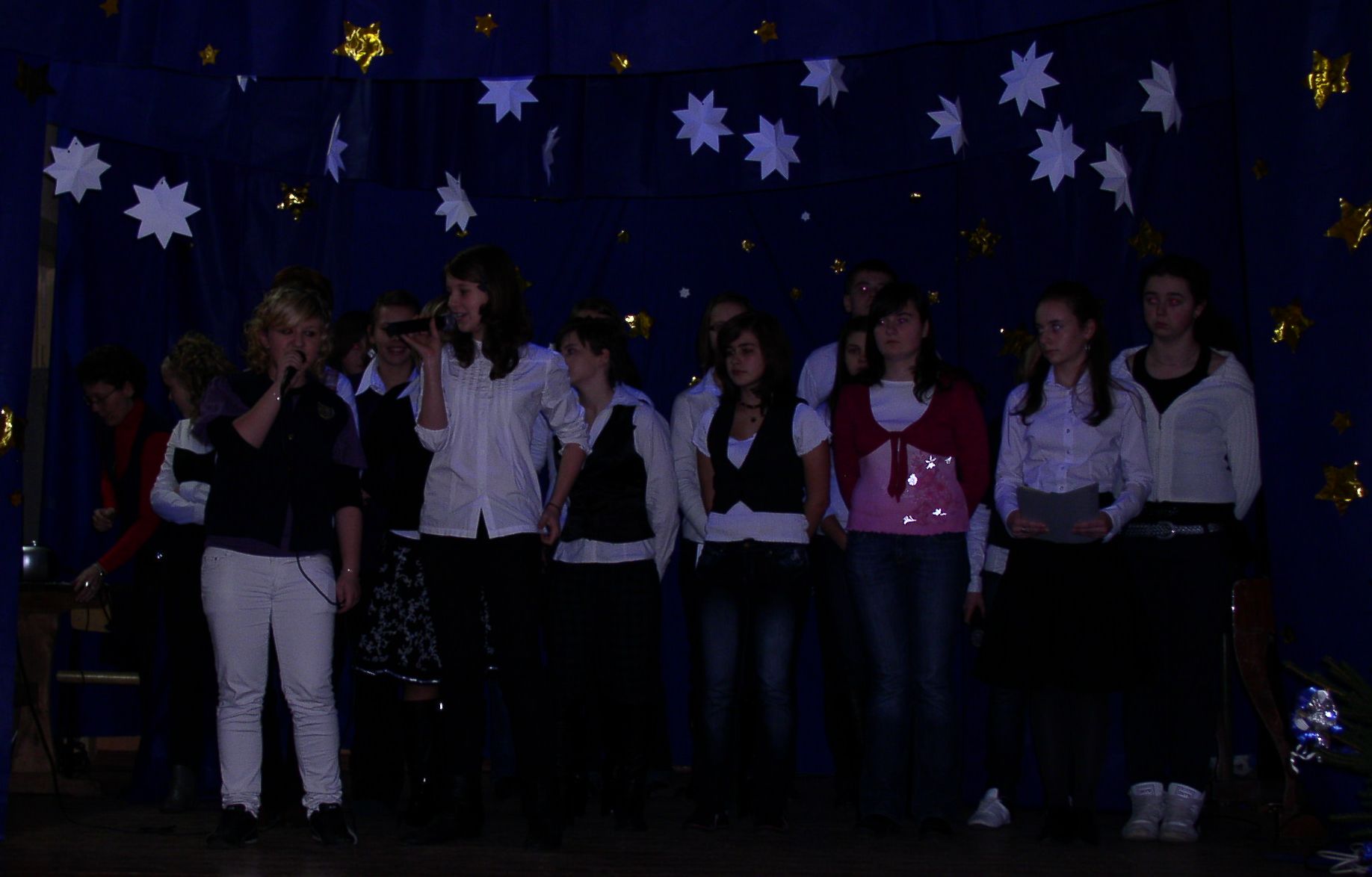 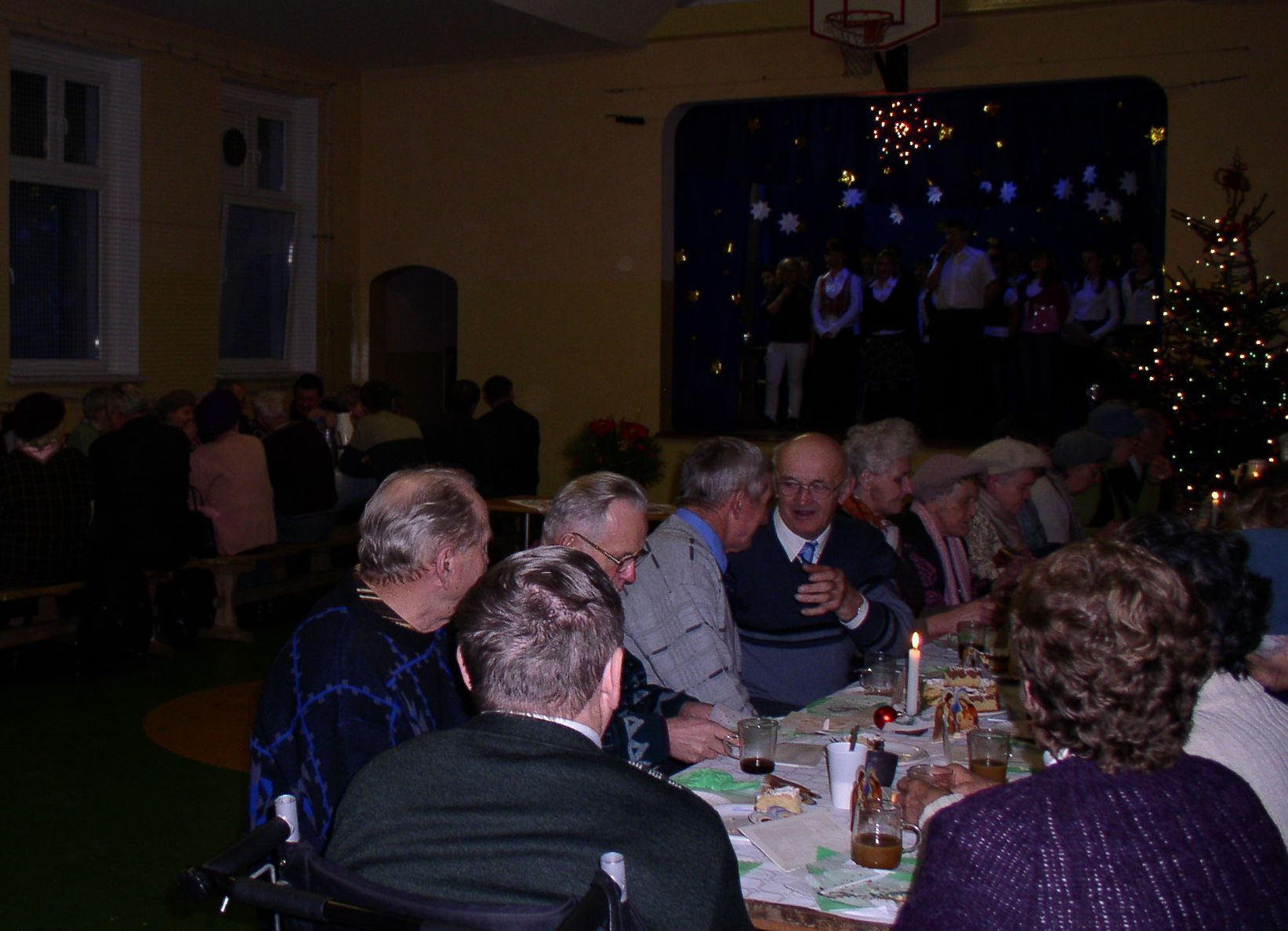 Zimowe szaleństwo
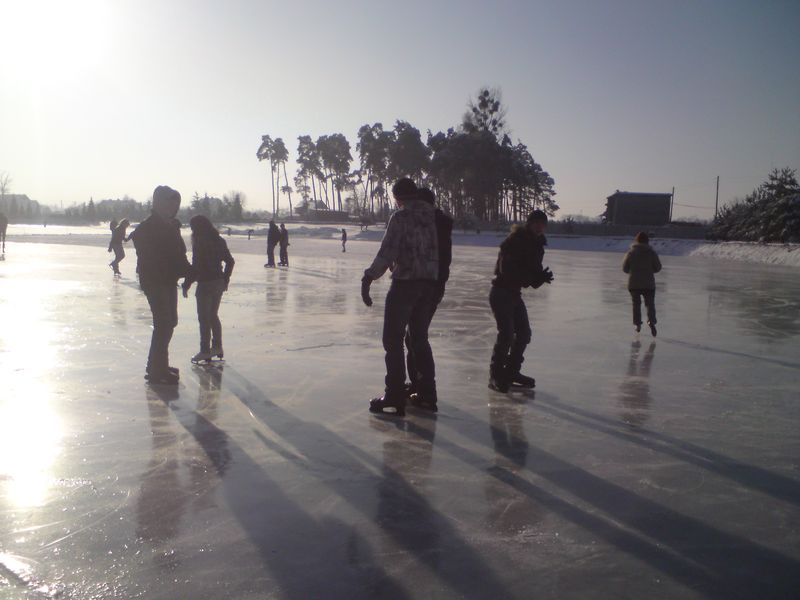 Styczeń 2010
Dyskoteka „choinkowa”
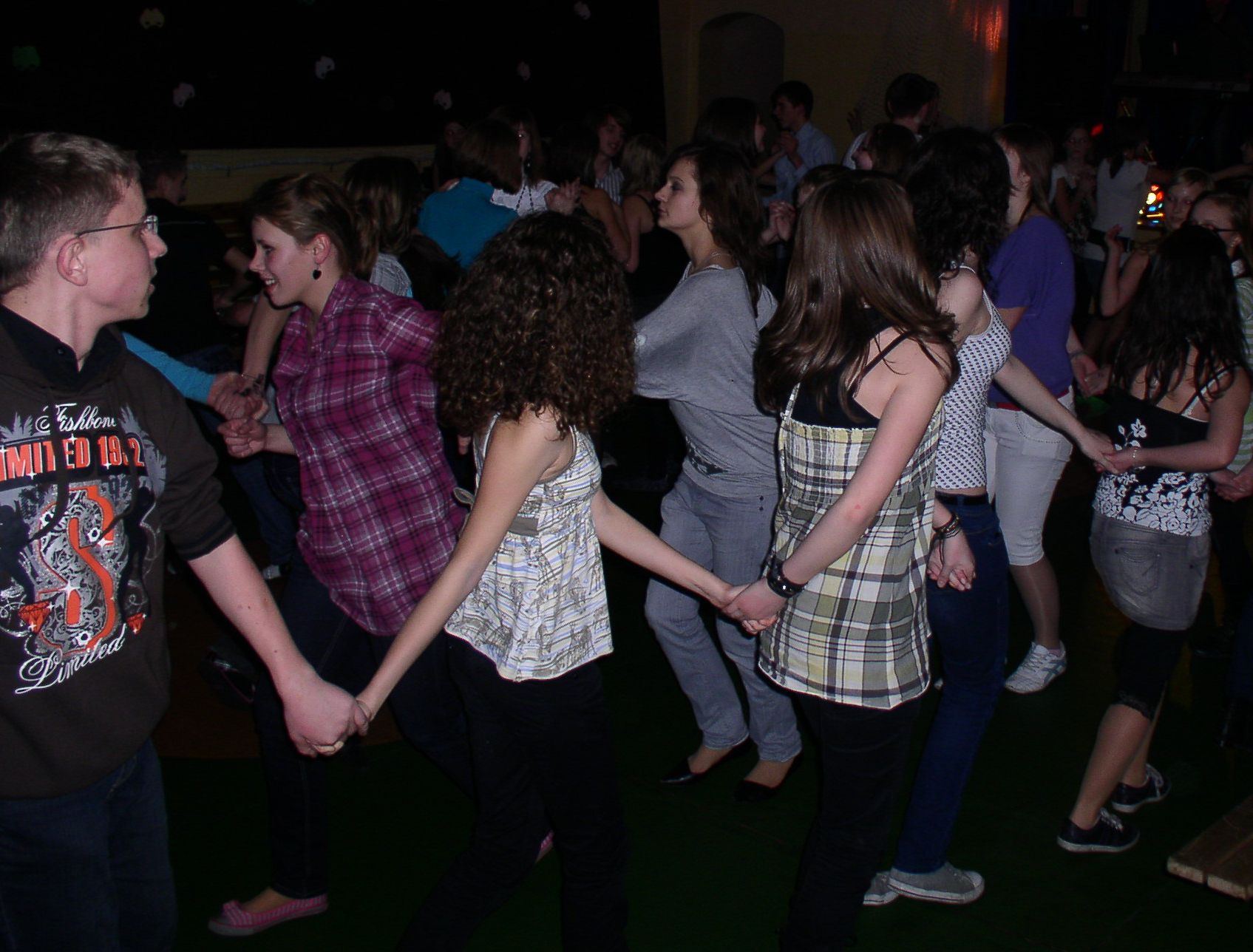 27 stycznia 2010r.
Nasze cheerleaderki
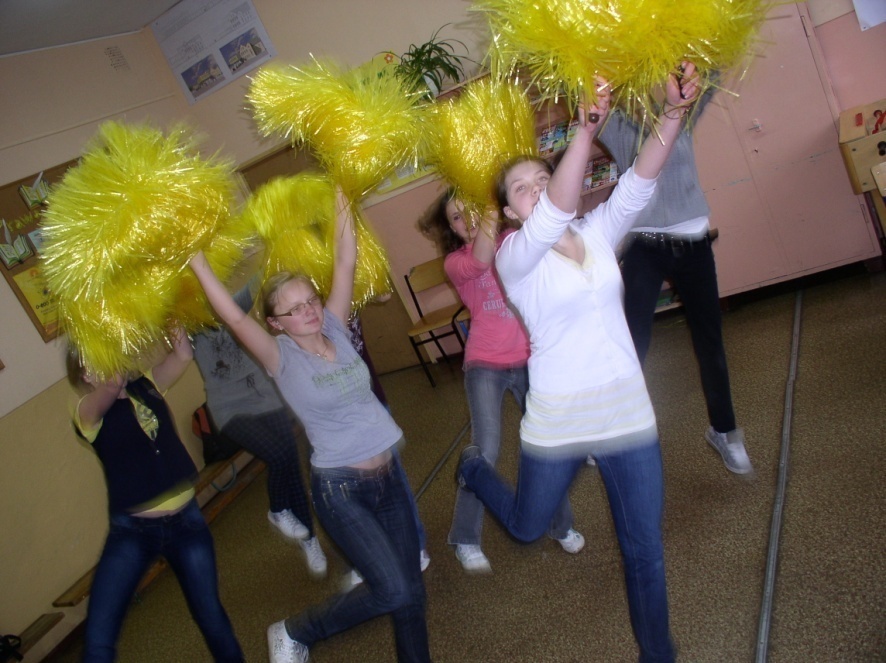 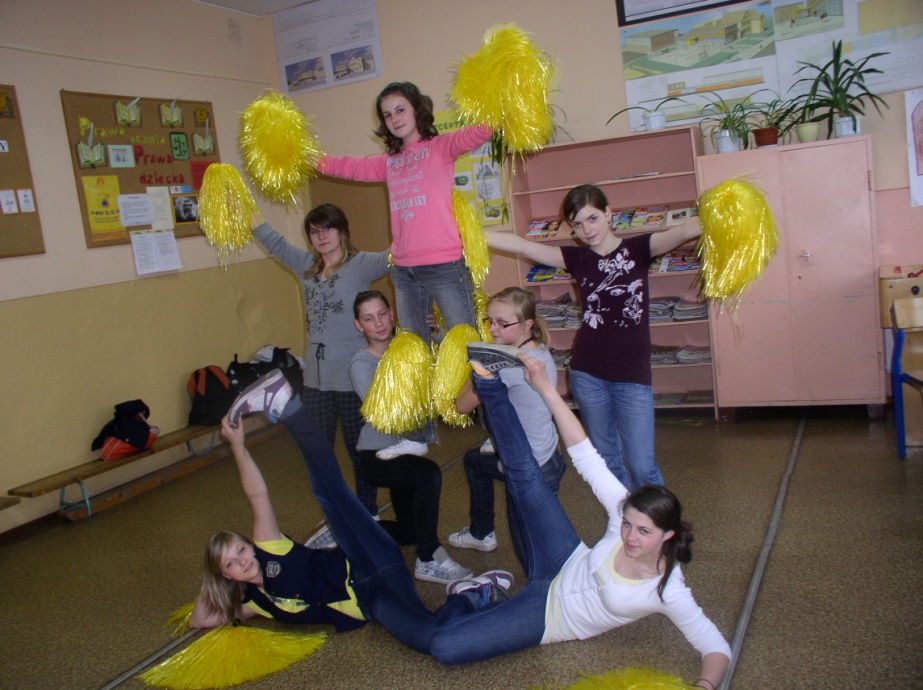 "Słoneczka"
Radłowscy kibice
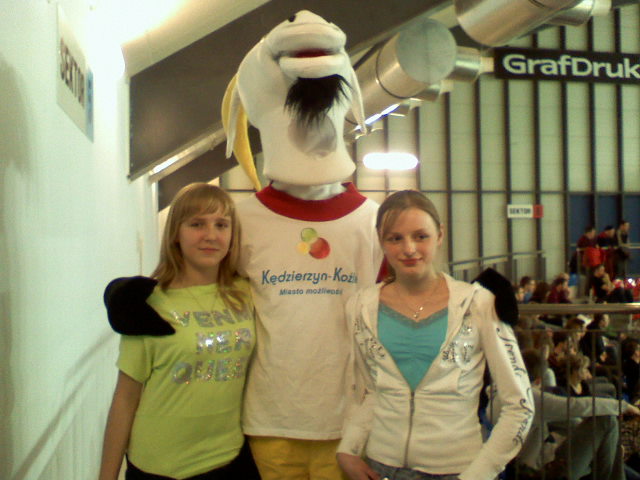 Mecz siatkówki w Kędzierzynie
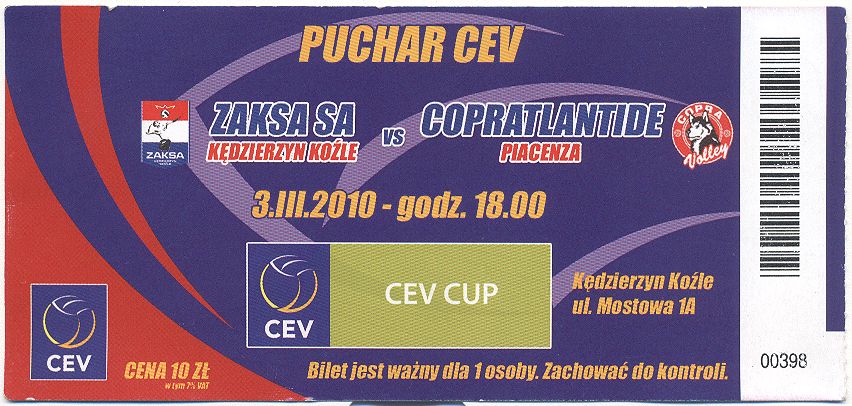 Powitanie 
wiosny
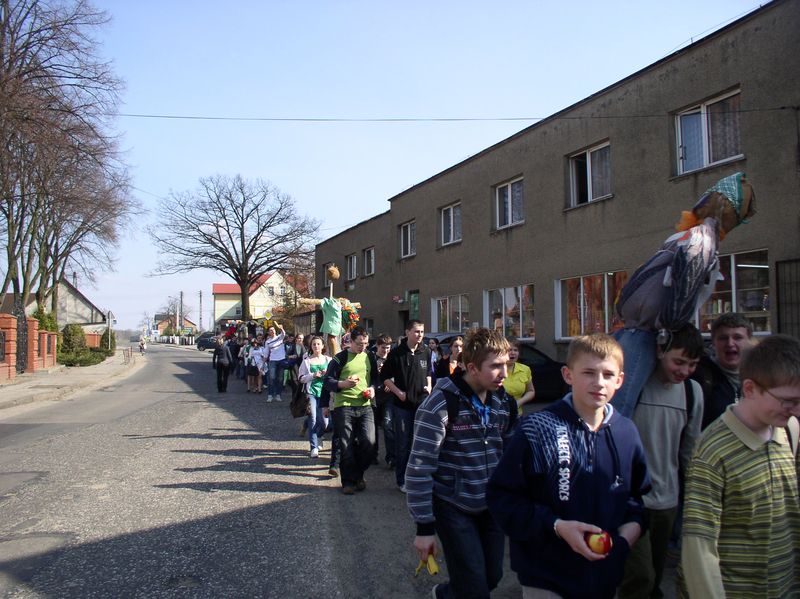 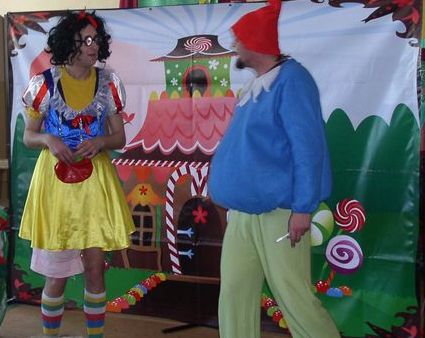 Wiosenna  impreza
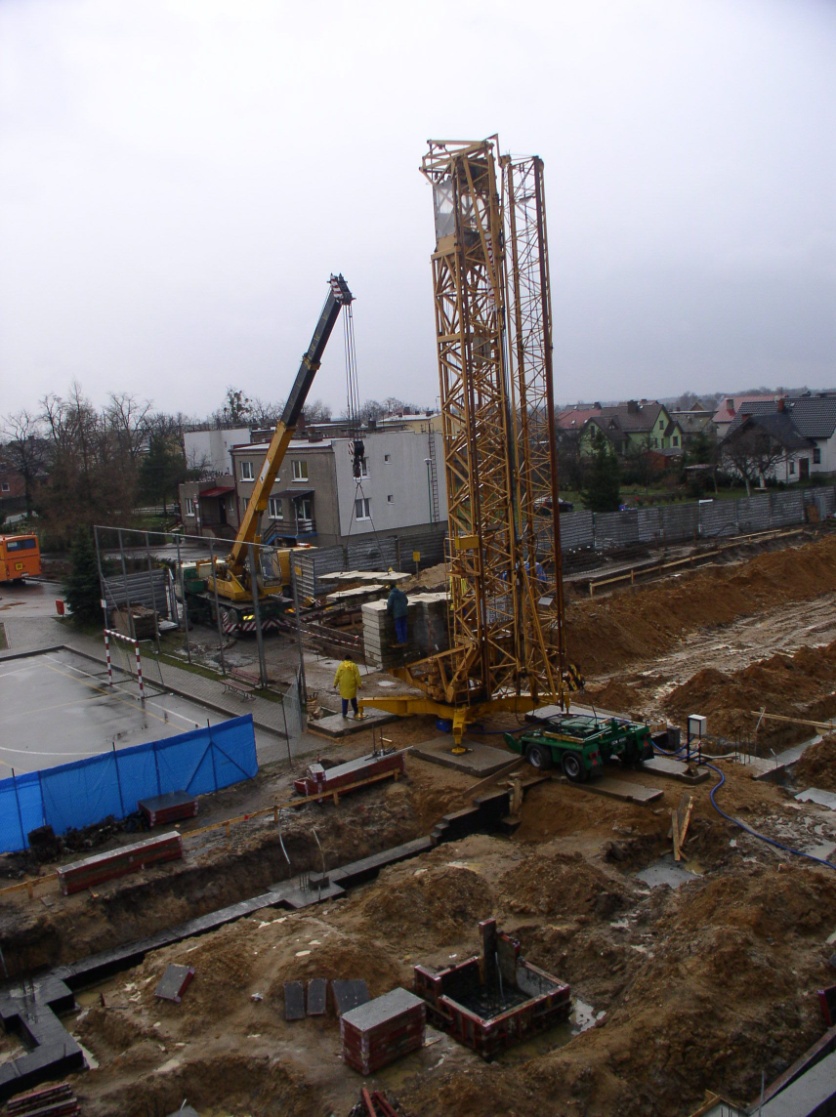 Rozbudowa budynku szkolnego
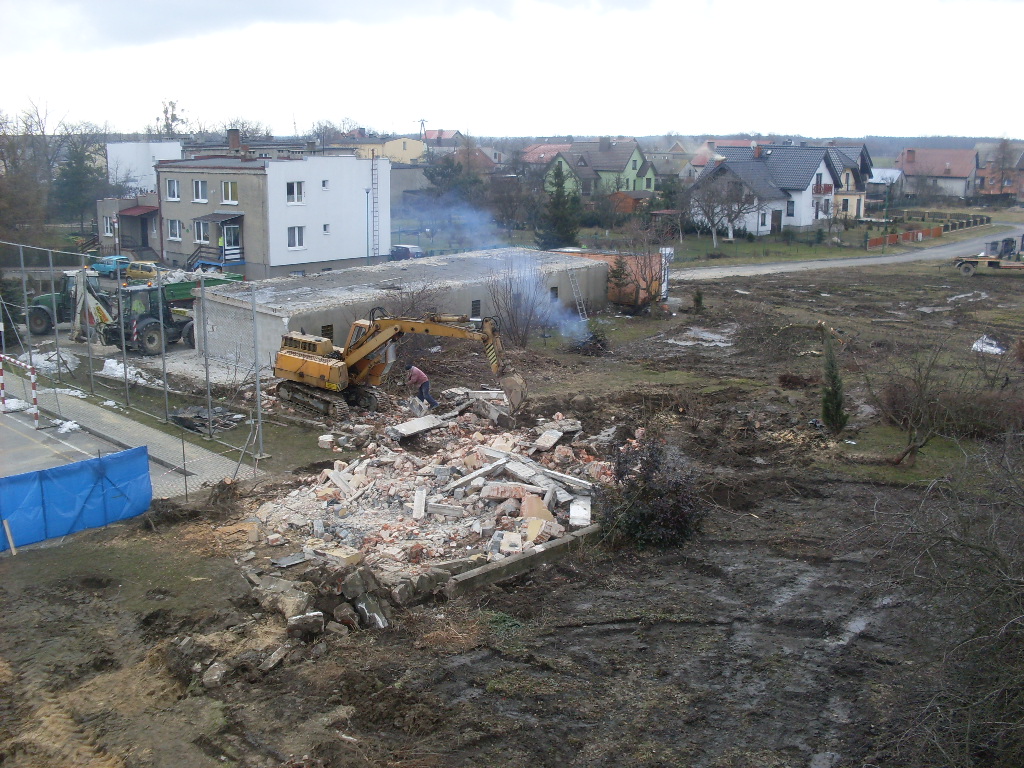 Plac budowy
Marzec 2010r.
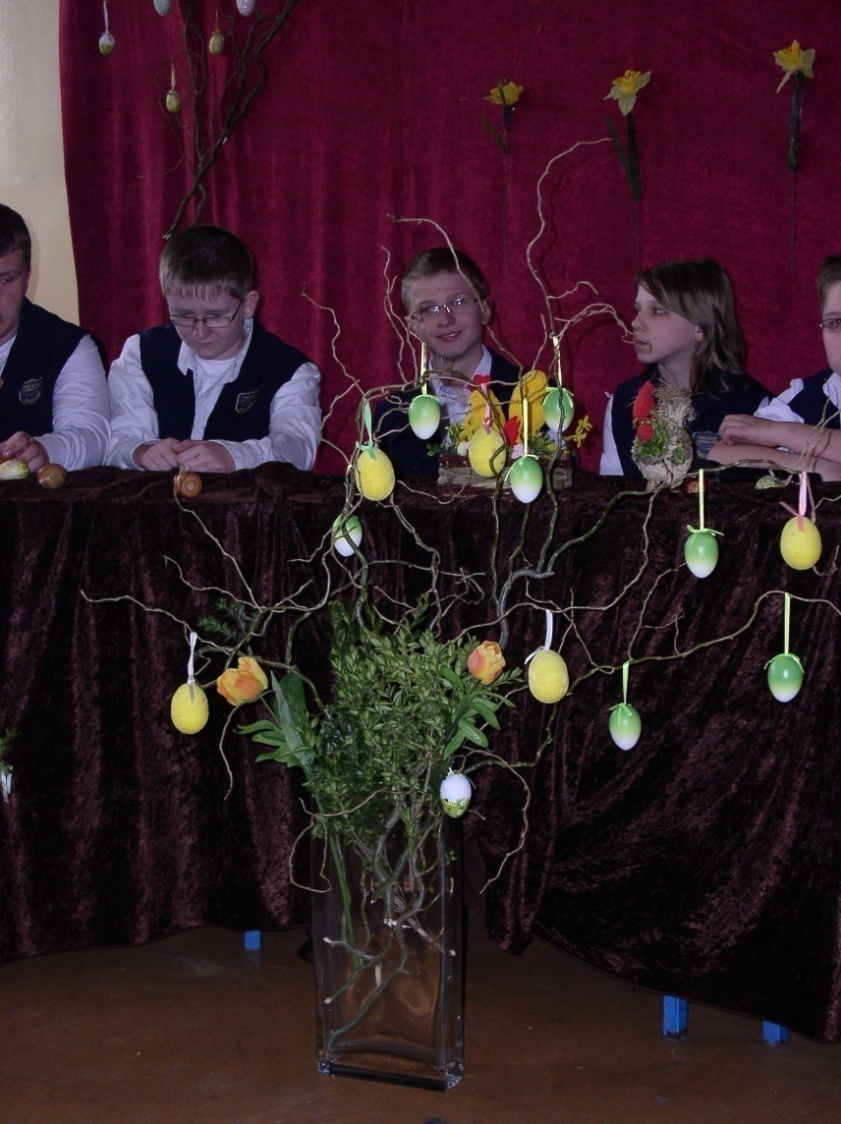 Wielkanocne tradycje
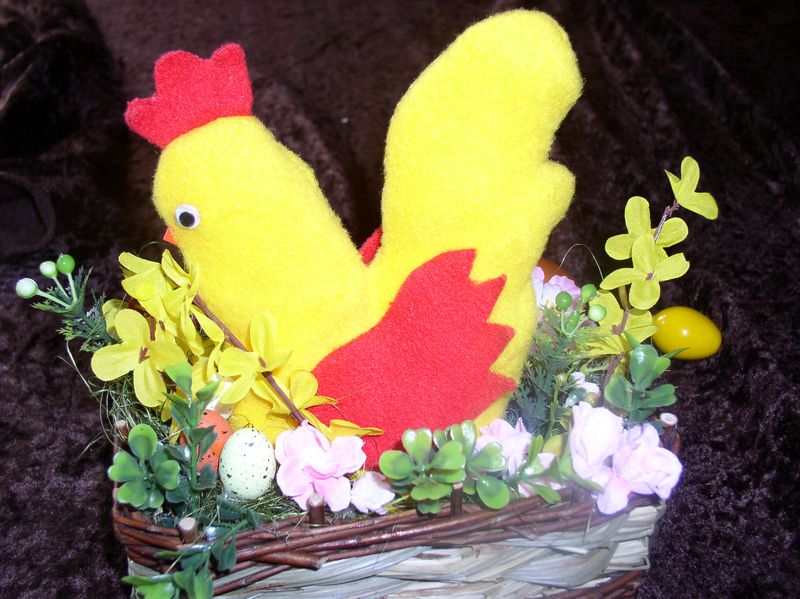 Historia lokalna
POLSKA  BIEGA
Gimnazjum biega!
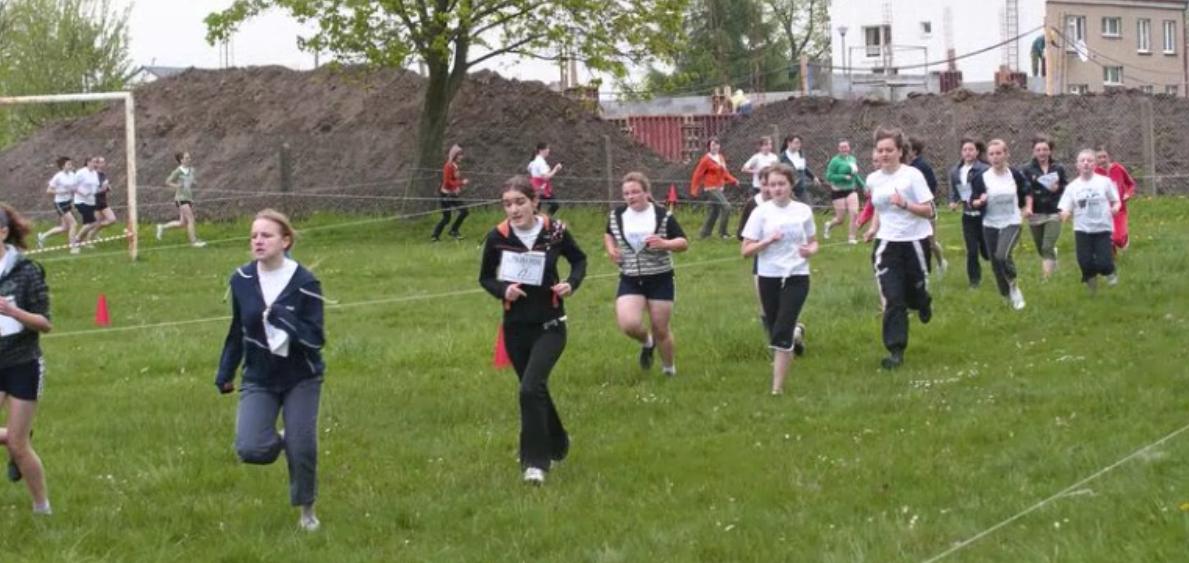 Dzień zdrowia
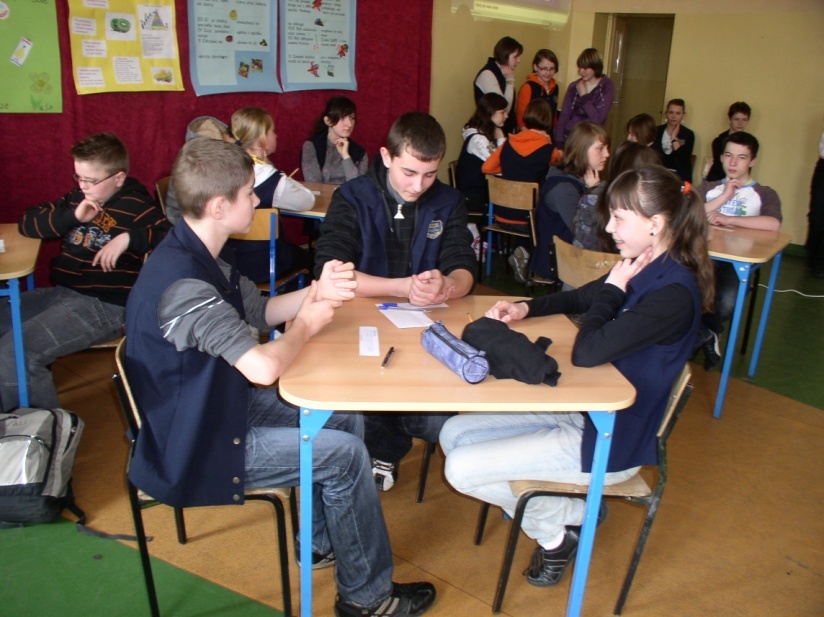 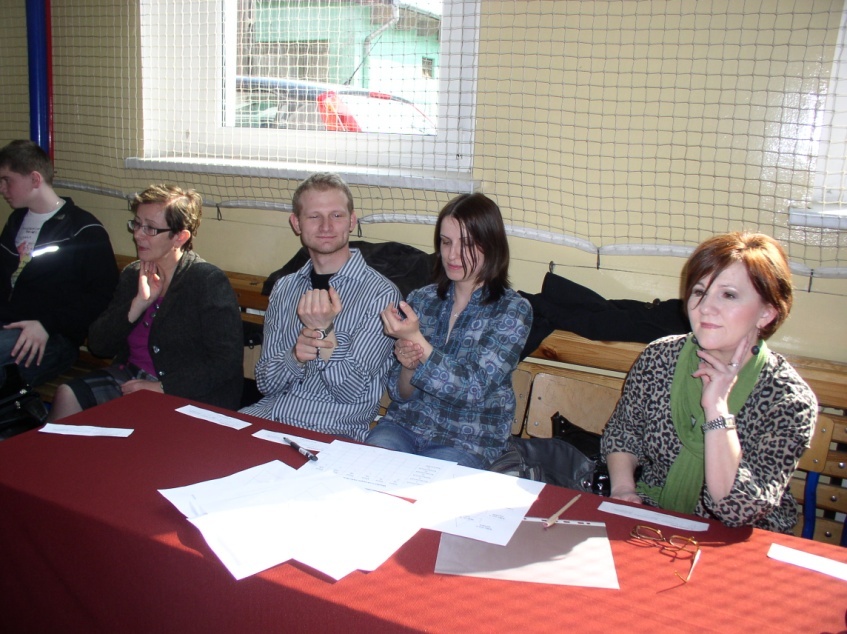 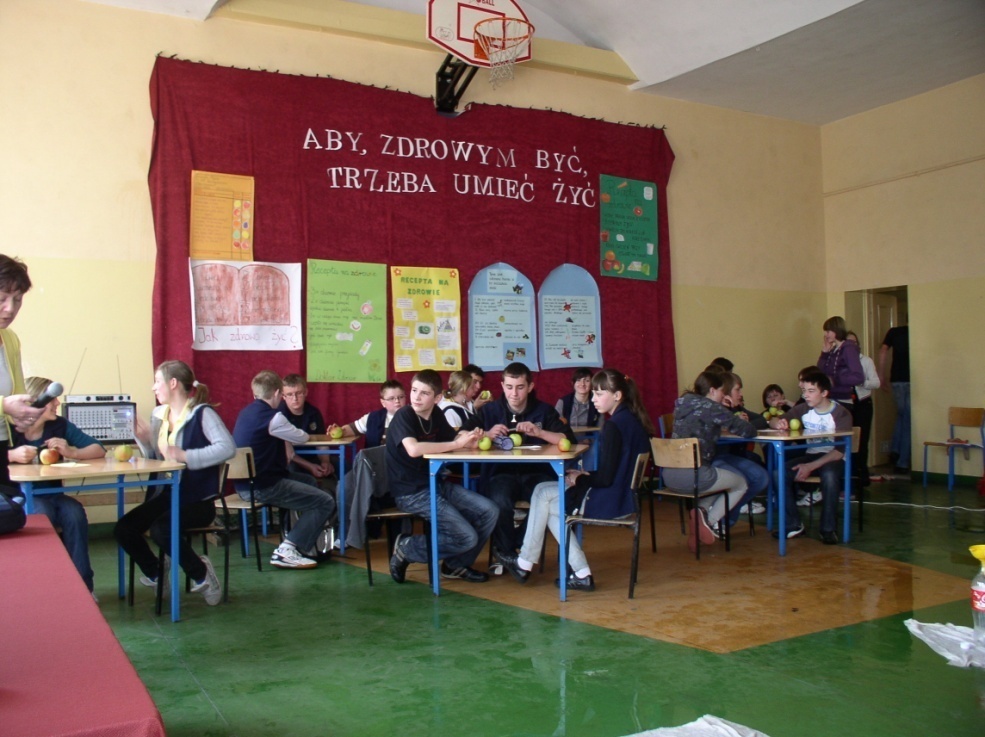 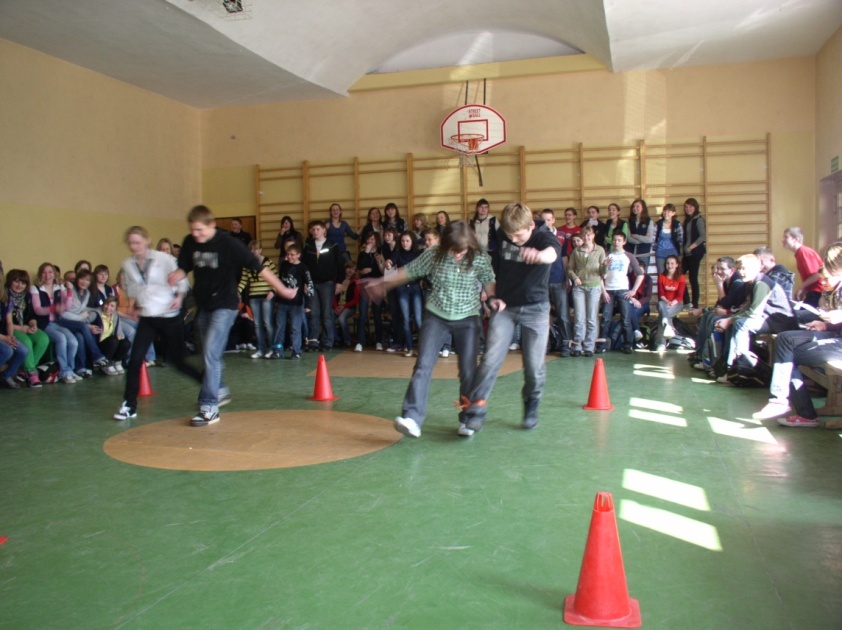 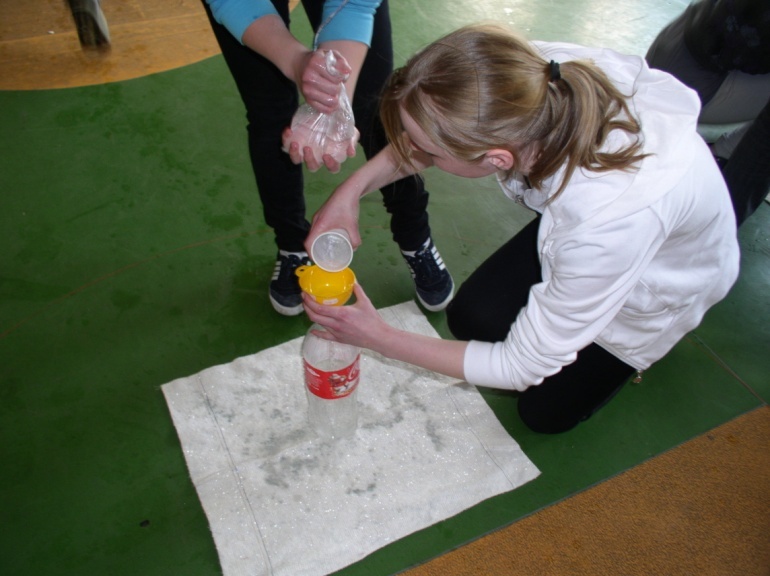 Pamiętamy 
o Katyniu
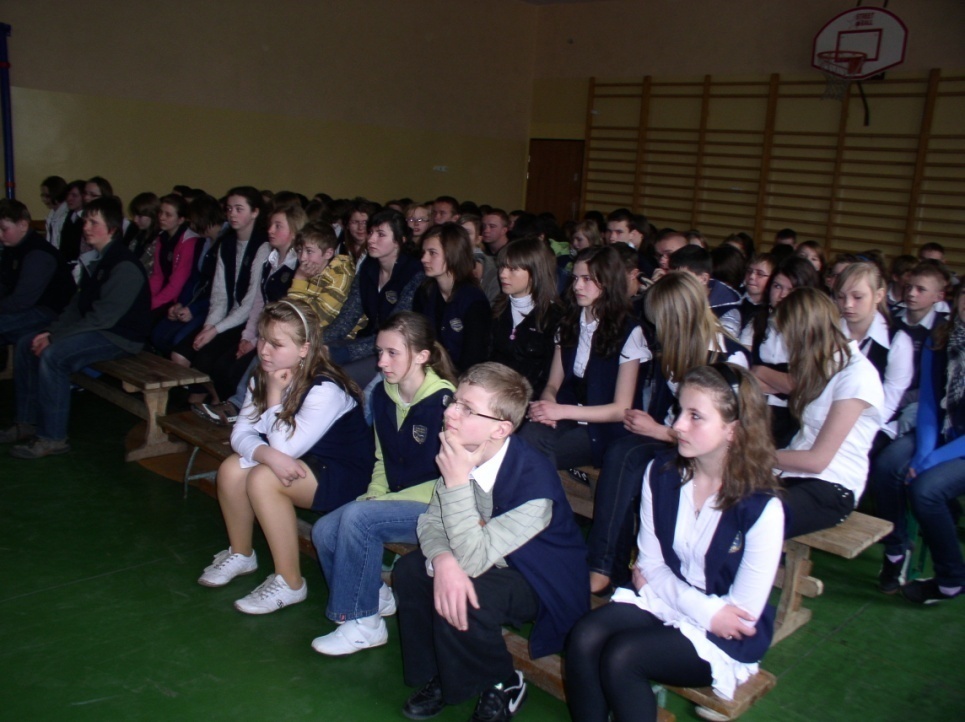 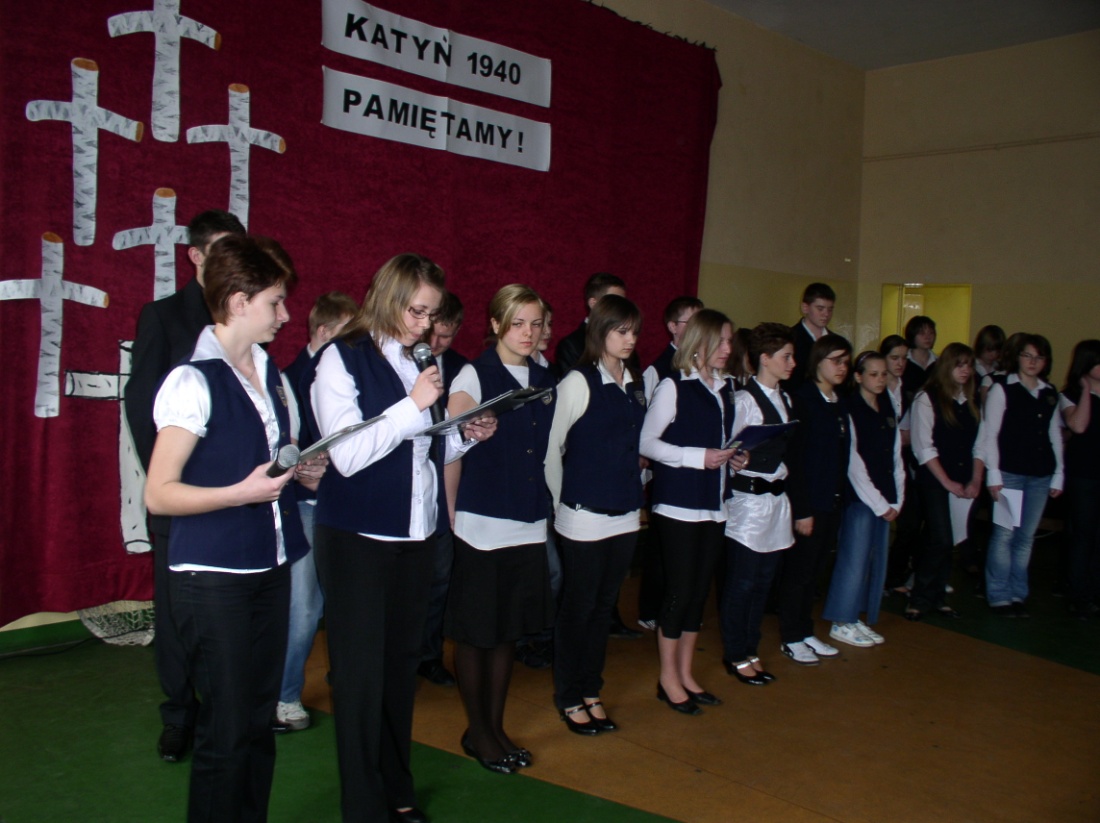 Przeprowadziliśmy konkurs fotograficzny 
pt. „Moja szkoła w obiektywie”
Pierwsza nagroda – Patryk Grzebiela
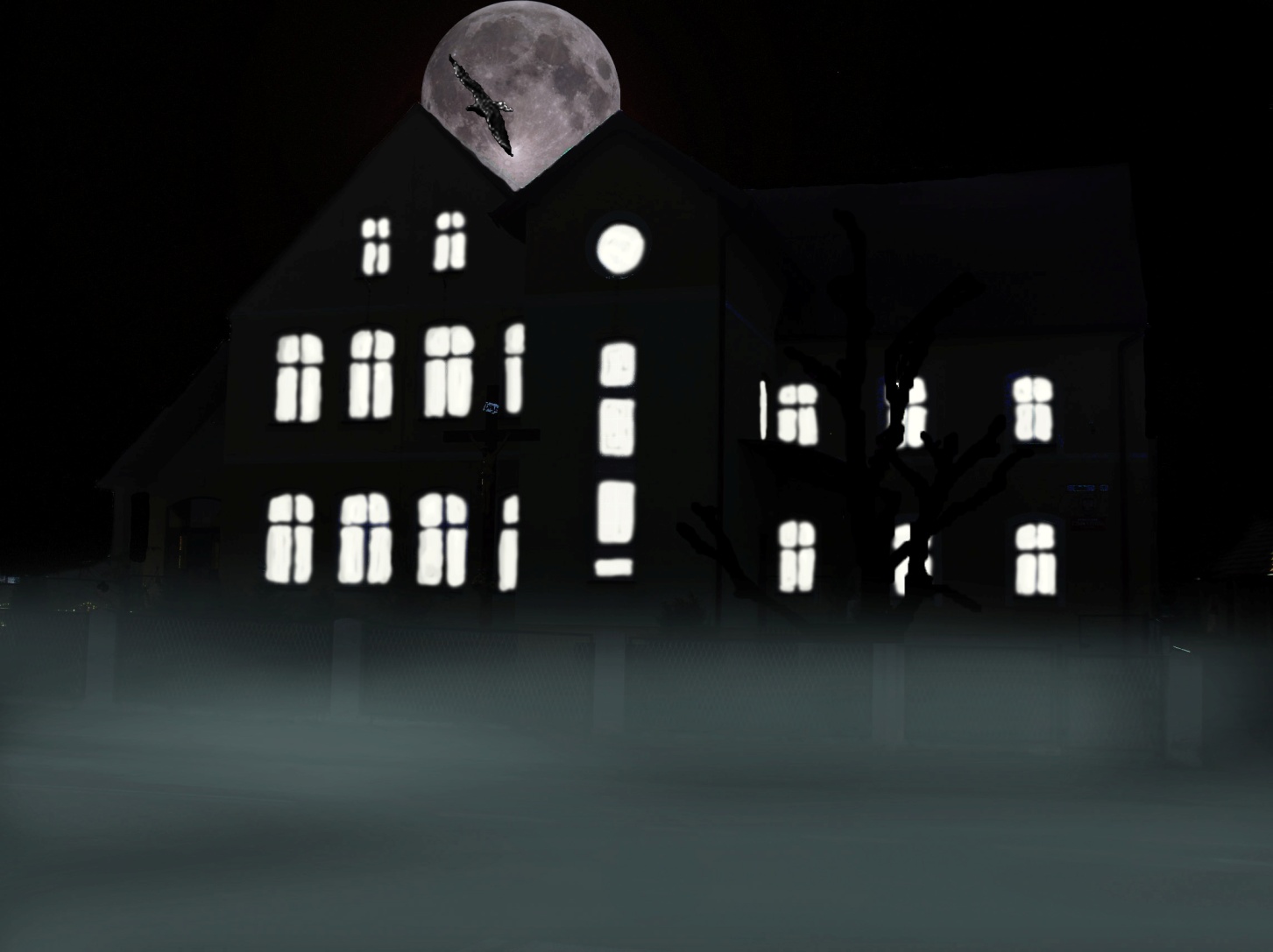 Druga nagroda – Michał Globisz
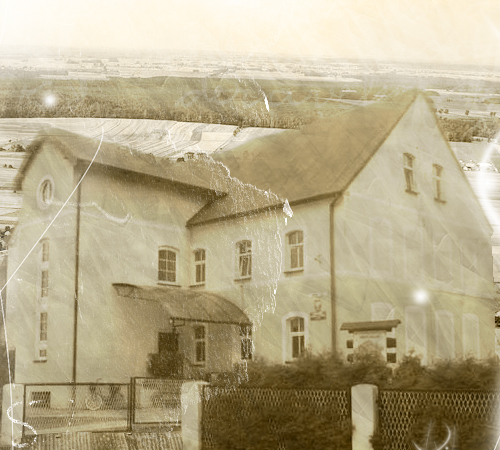 Druga nagroda – Alicja Grzesik
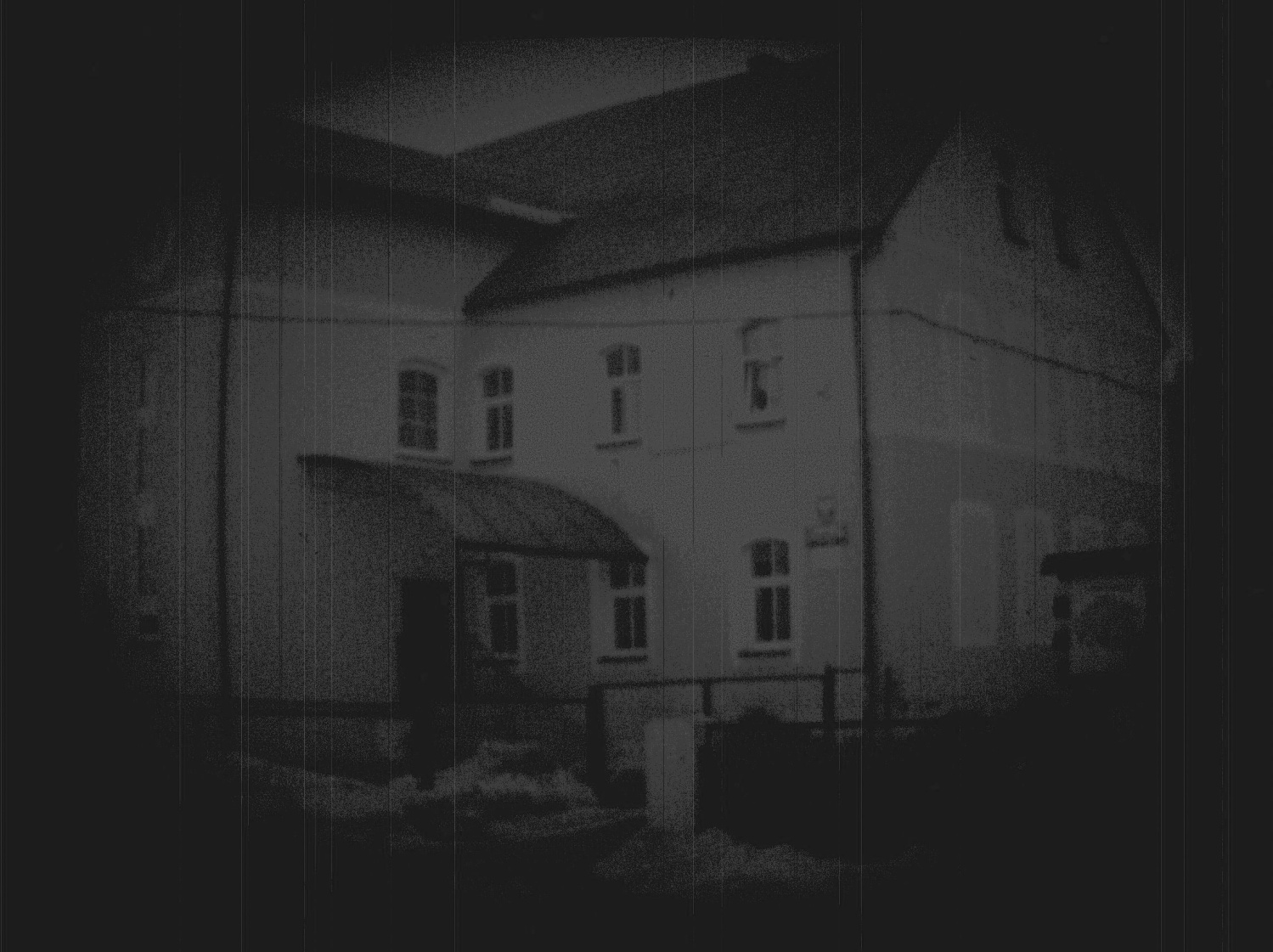 Nasze gimnazjum dzisiaj
Jesteśmy szkołą z klasą!
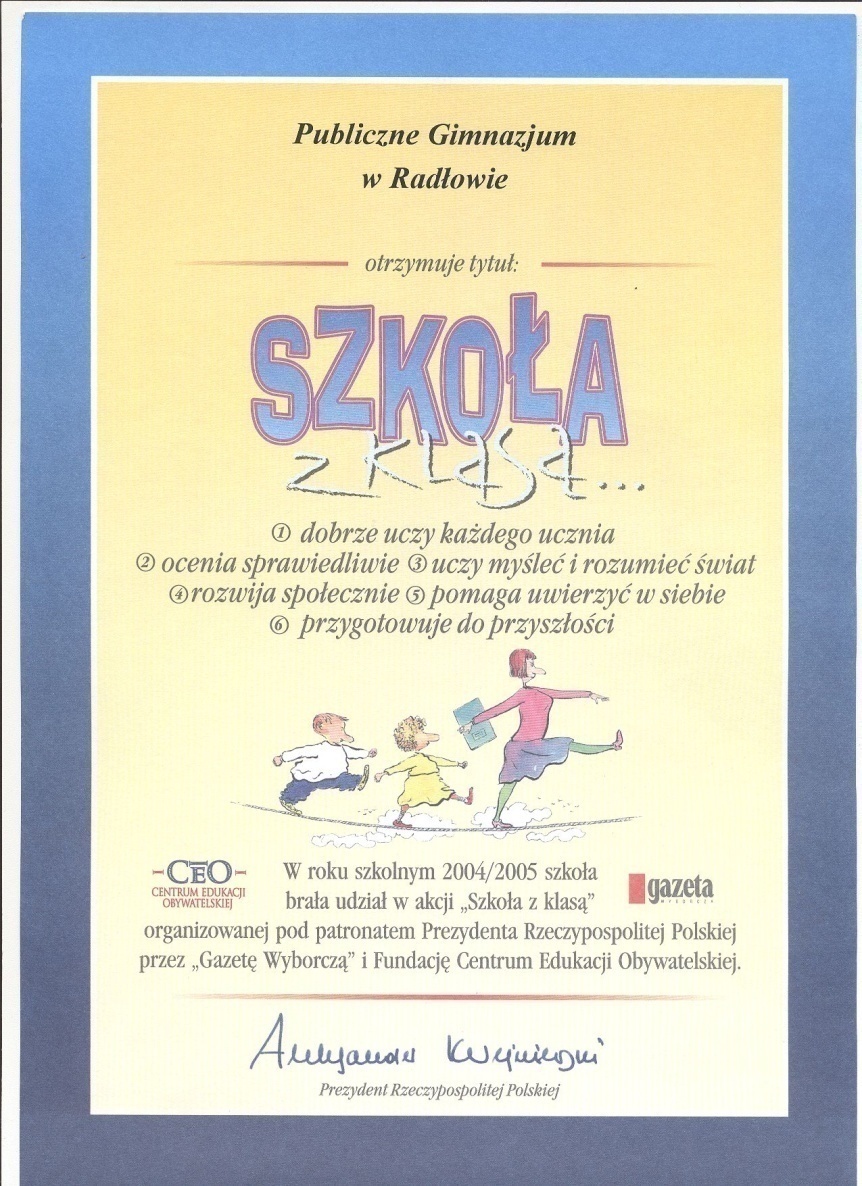 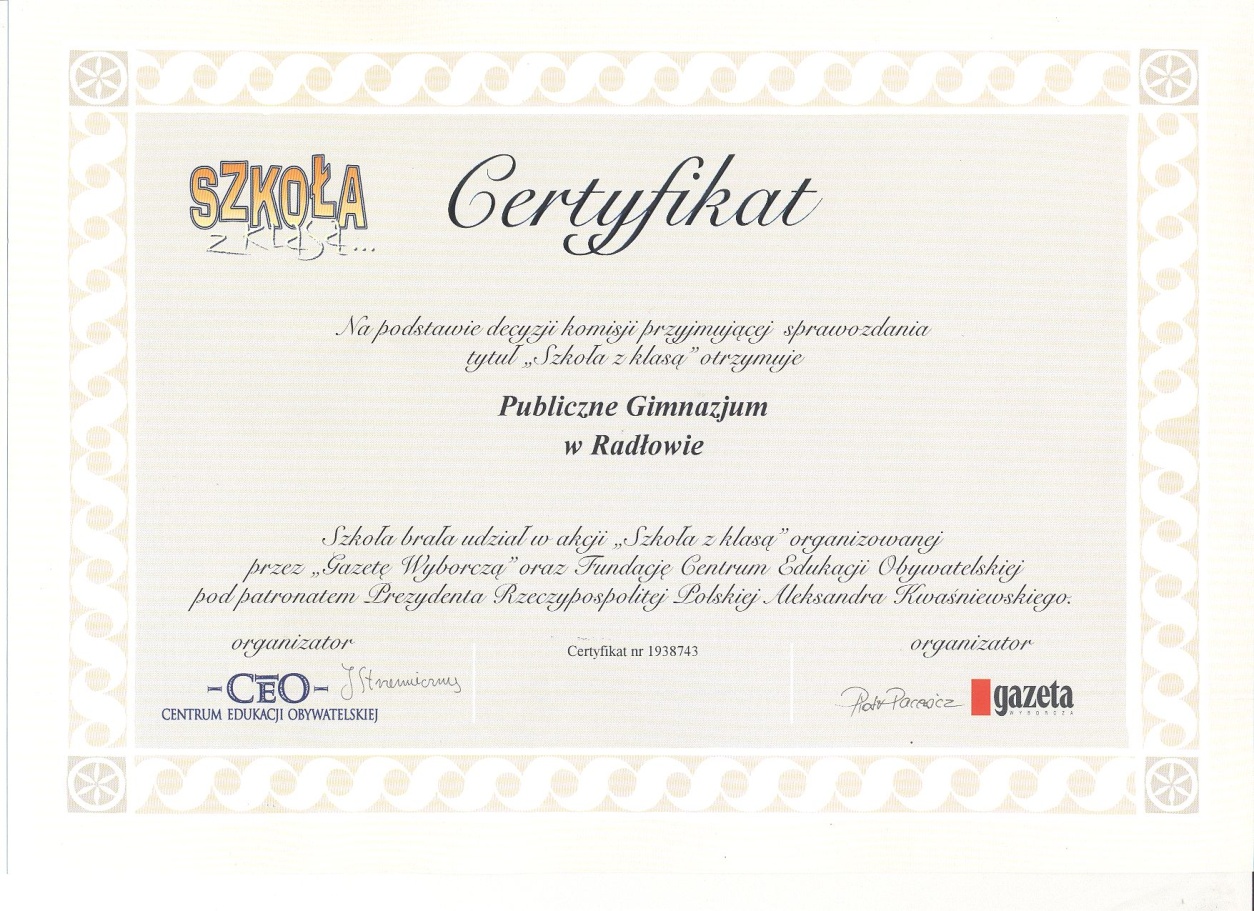 W naszej szkole uczy się 135 uczniów
Kl. Ia                                                          Kl. Ib
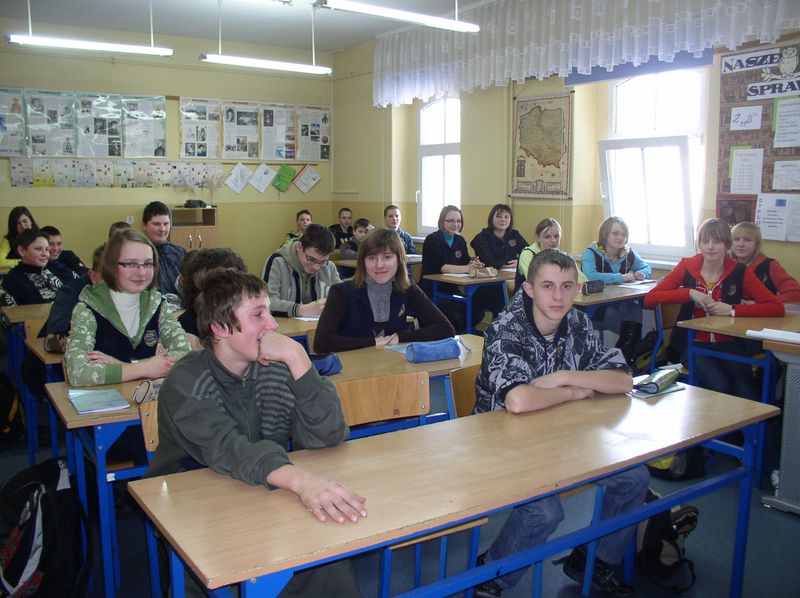 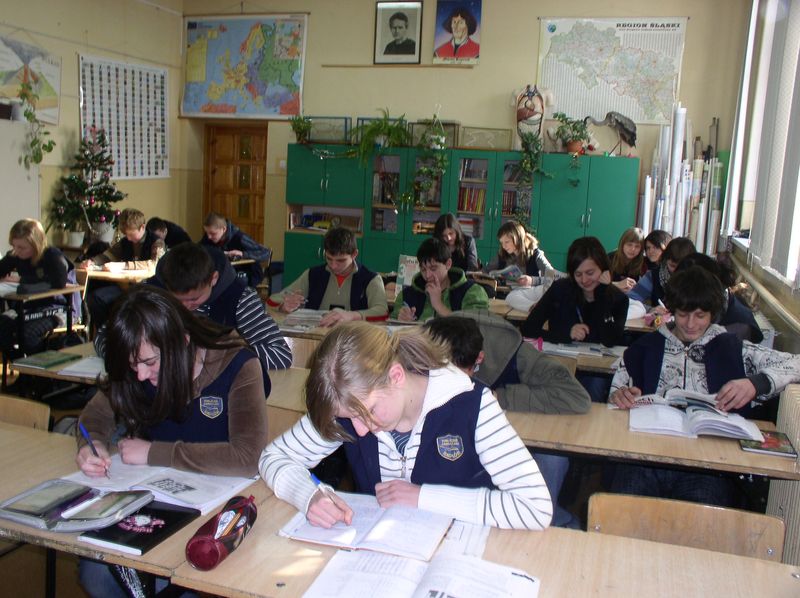 Kl. II a
Kl. IIb
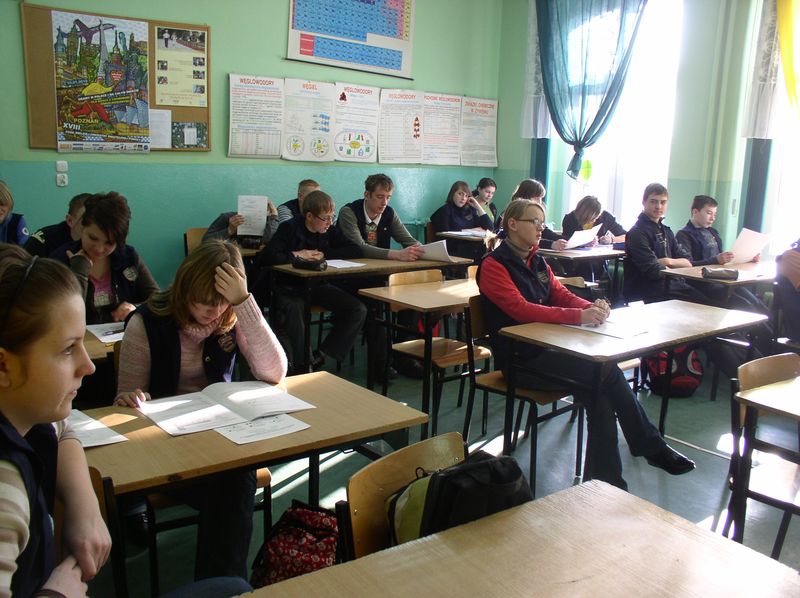 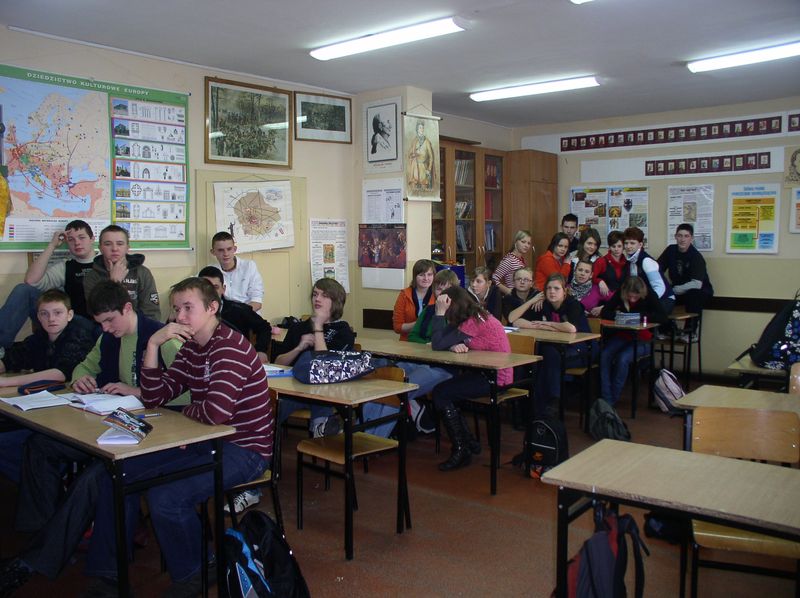 Kl. IIIb
Kl. IIIa
W naszej szkole pracuje 17 nauczycieli
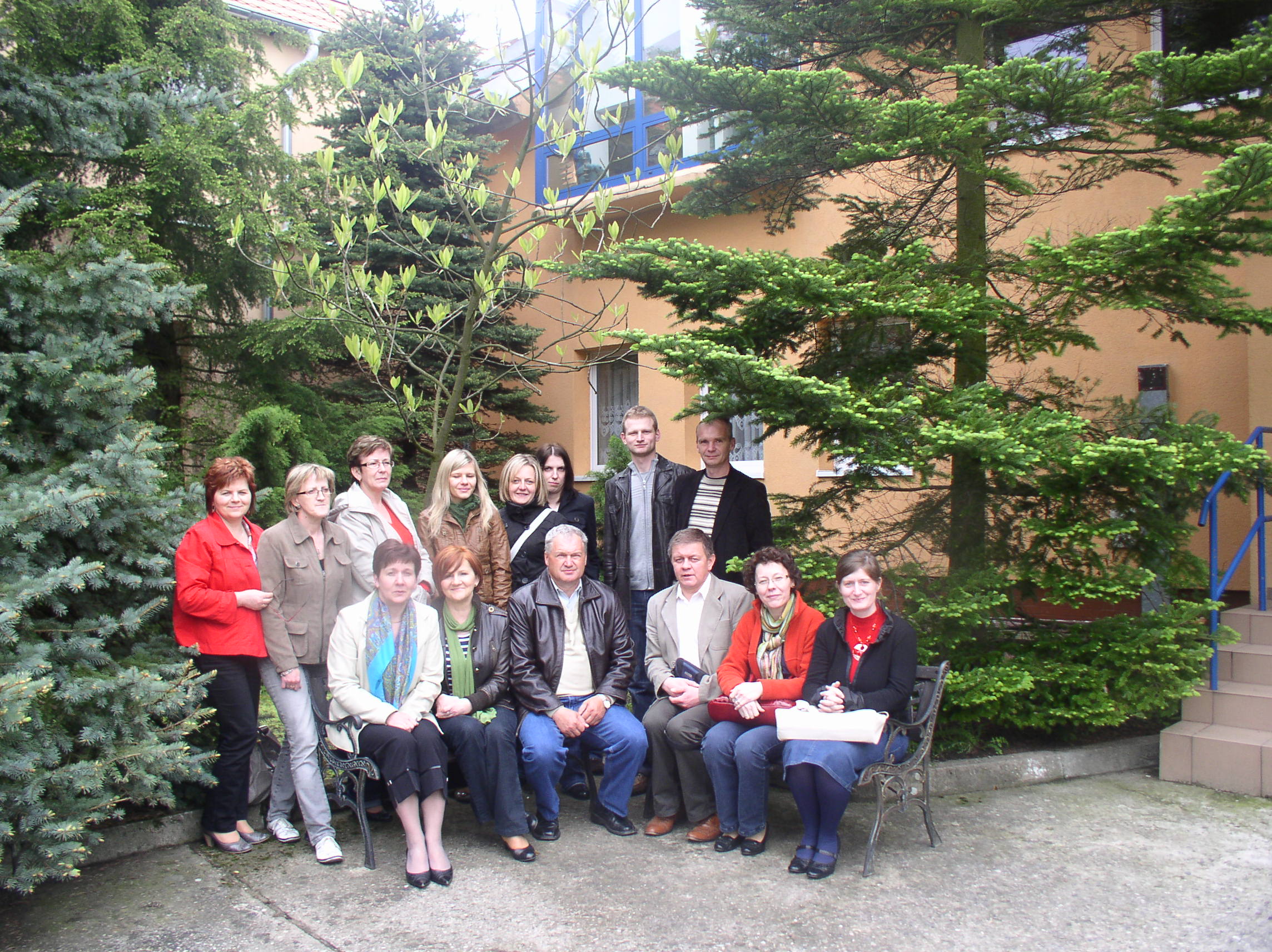 Kółka zainteresowań i Zajęcia dodatkowe
Kółko polonistyczne
Kółko chemiczne
Kółko języków obcych – j. niemieckiego i j.angielskiego
Kółko logiczne
Kółko historyczne
Kółko biologiczne
SzOK- Szkolny Ośrodek Kariery
Zajęcia sportowe
Grupa cheerleaderek „Słoneczka”
Nasza szkoła w trakcie budowy
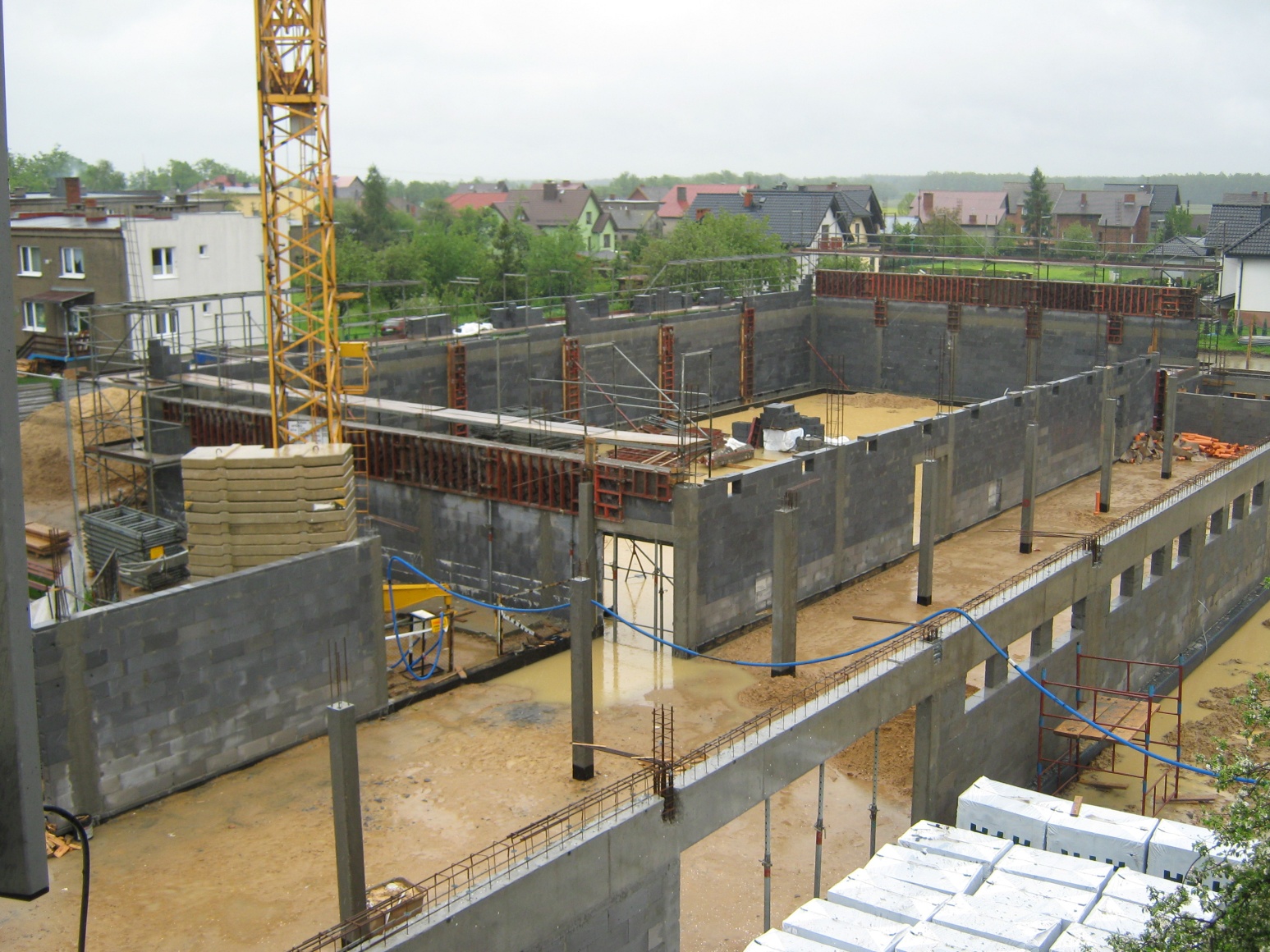 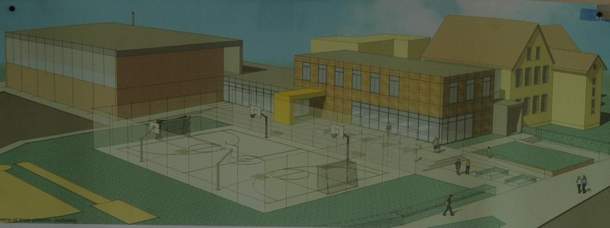 Szkoła jutro
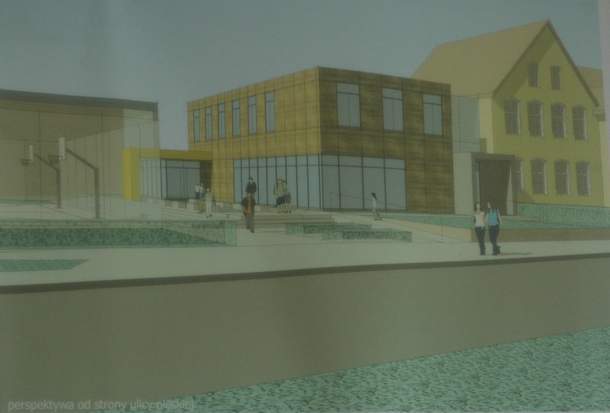 Dziękujemy